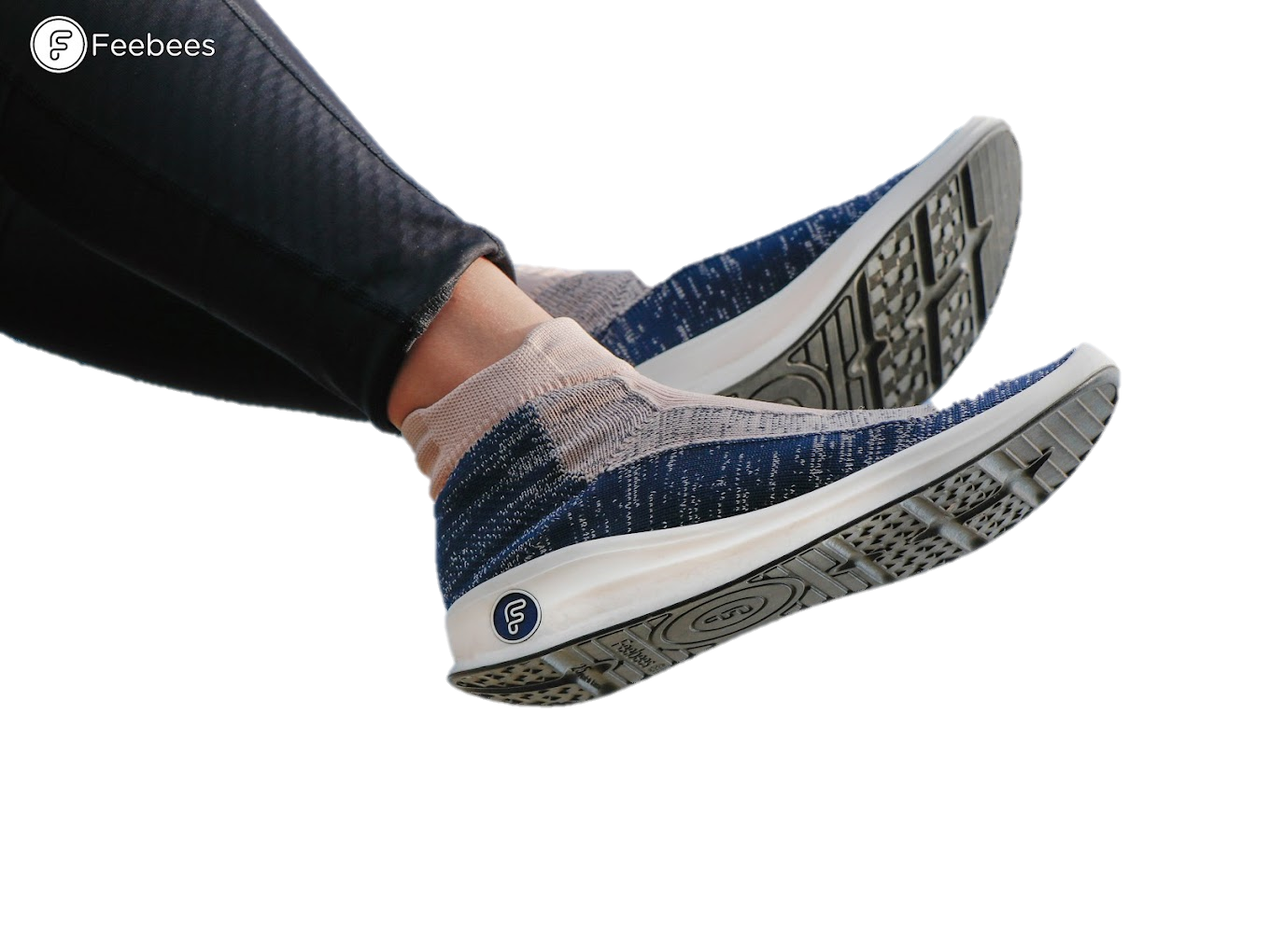 [1]
Expanding the Market of Recyclable Shoes in Taiwan
Presented by
Roey Chen, Brian Chung
Willa Royce-Roll, Benjamin Skarnes
Presented to
Kuming Chen
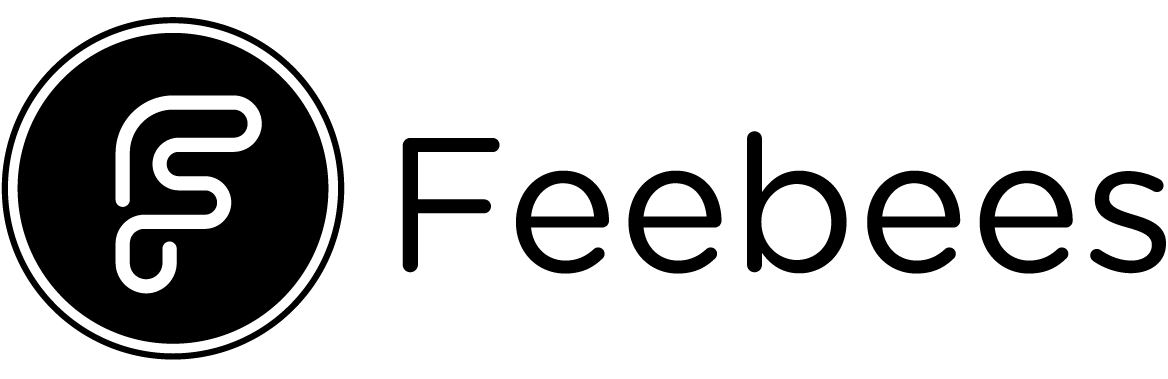 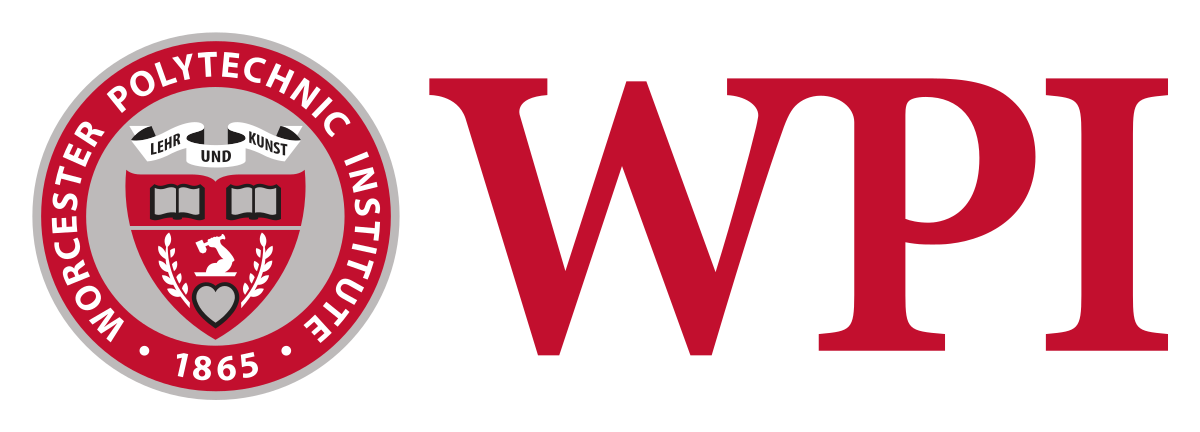 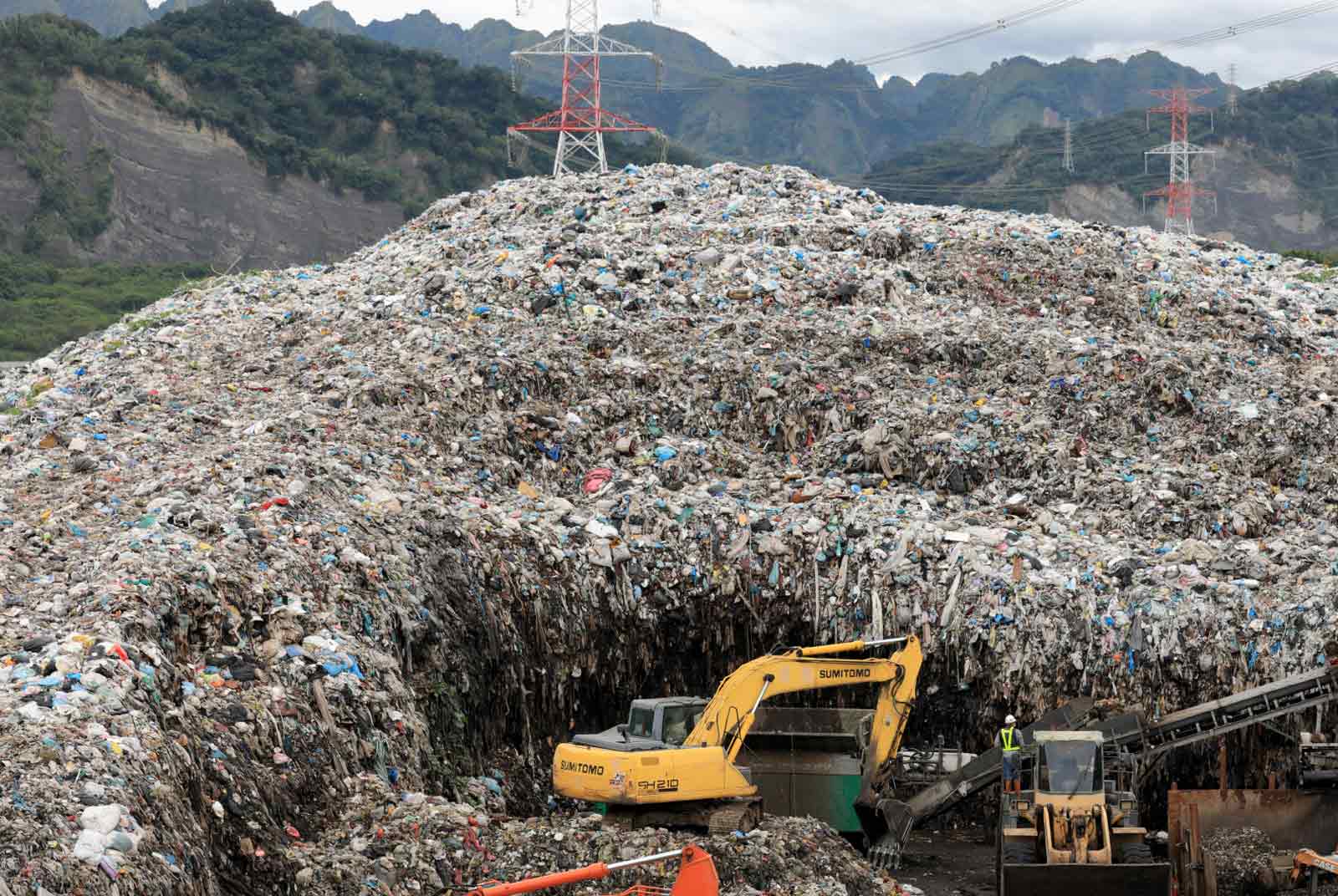 [2]
Global shoe industry contributes
8%
of global 
CO2 emissions
148
mega tons of
waste by 2030
2
Circular Economy
Repurposing & repairing products to achieve an end of waste
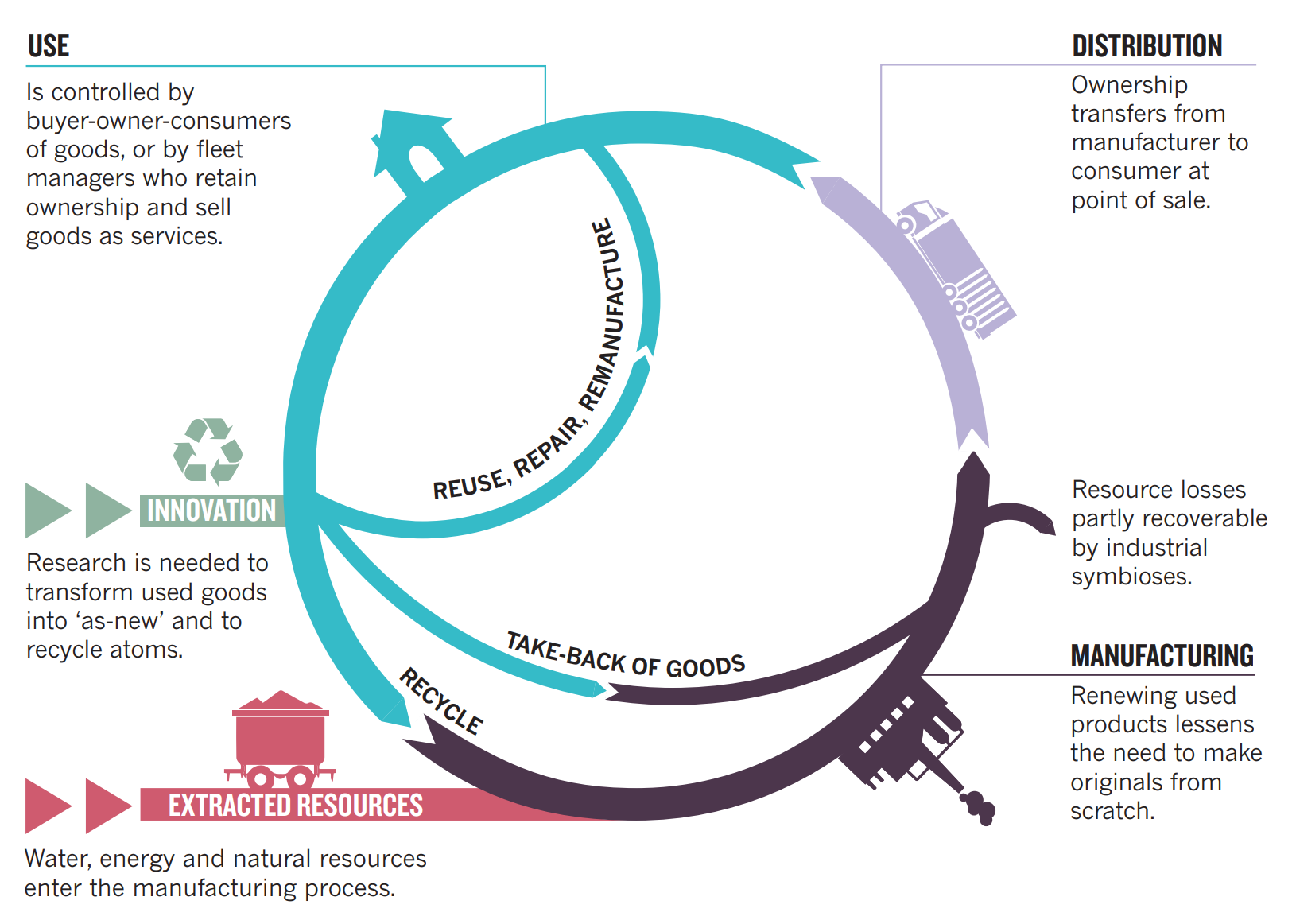 [3]
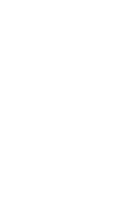 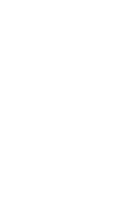 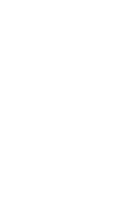 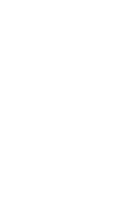 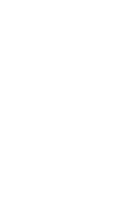 3
Feebees
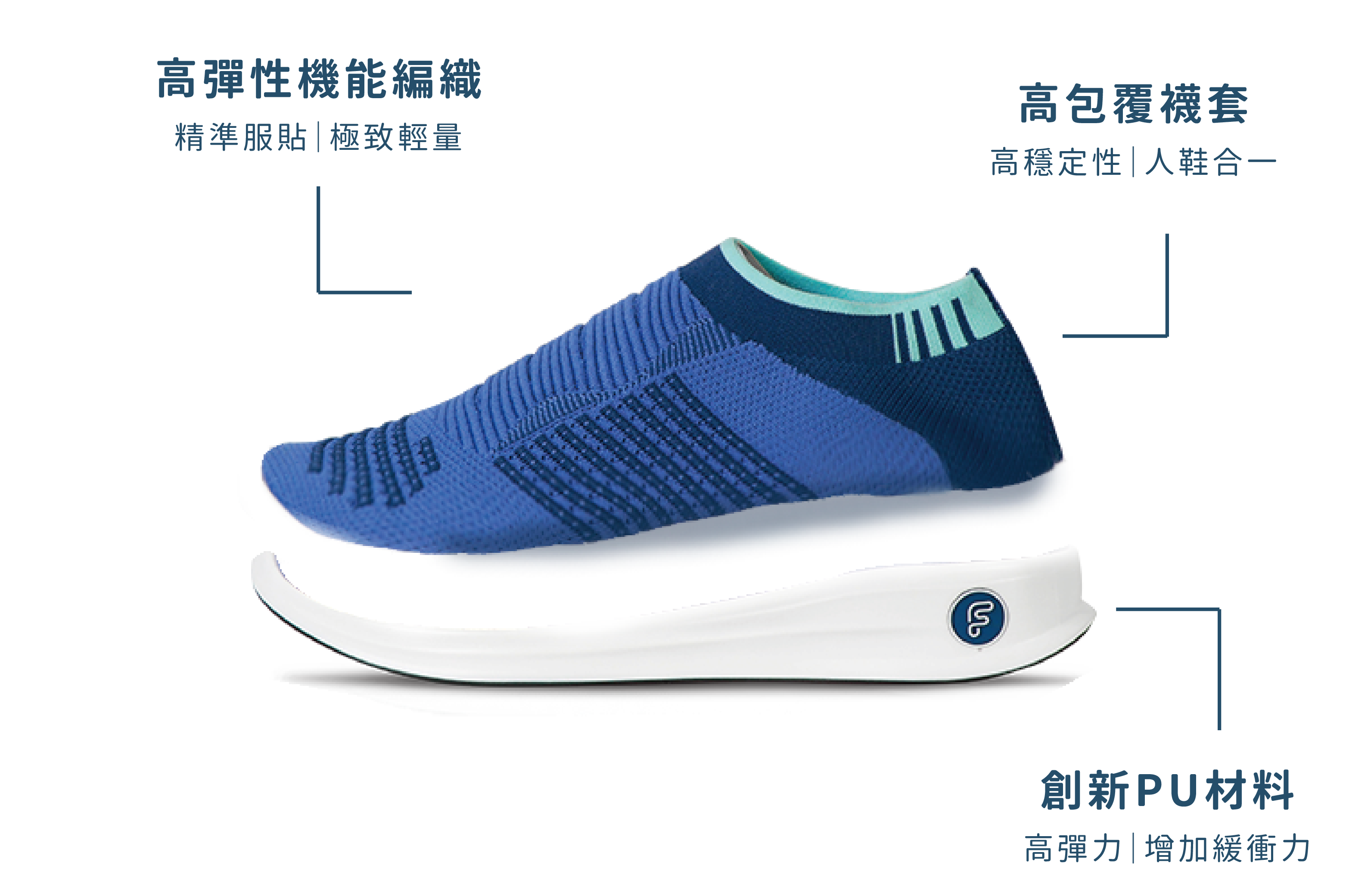 Upper knit
sock
[5]
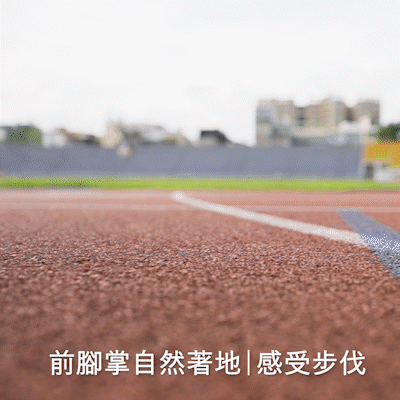 [4]
Lower molded
PU
4
Branding
A company’s identity and values
Marketing
How a company reaches to consumers
5
Current Branding
Current Marketing
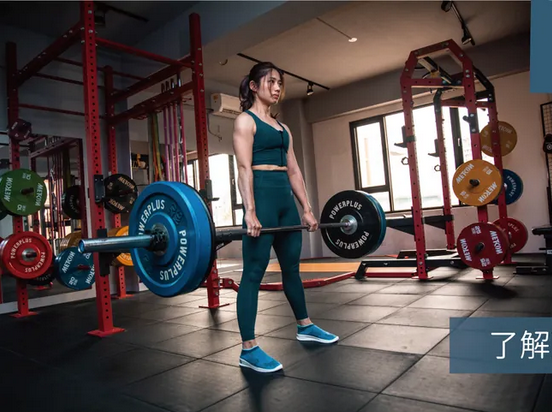 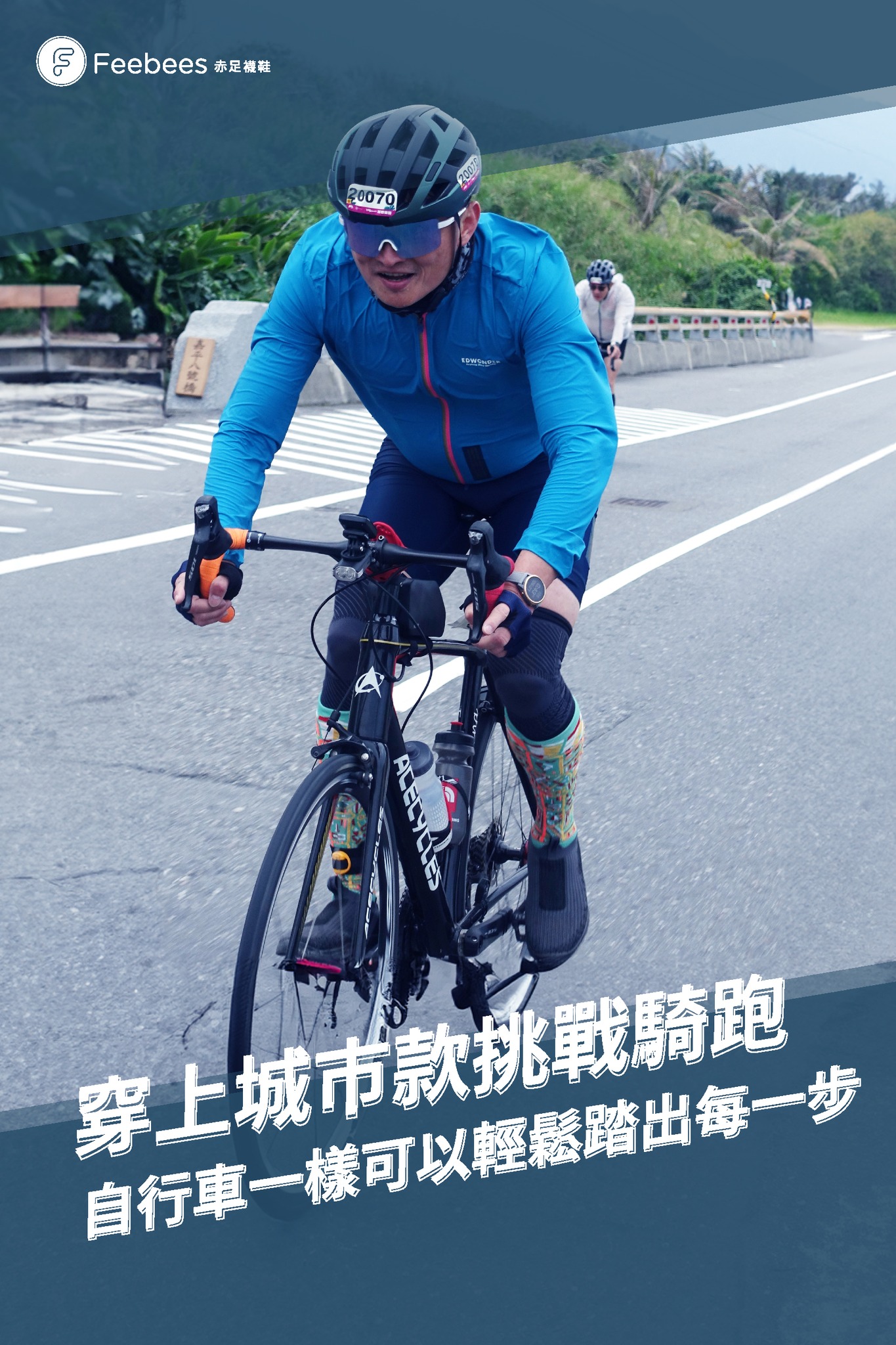 Young adults, high intensity
Old adults, high intensity
[7]
[8]
Branding
A company’s identity and values
Marketing
How a company reaches to consumers
Current Branding
Current Marketing
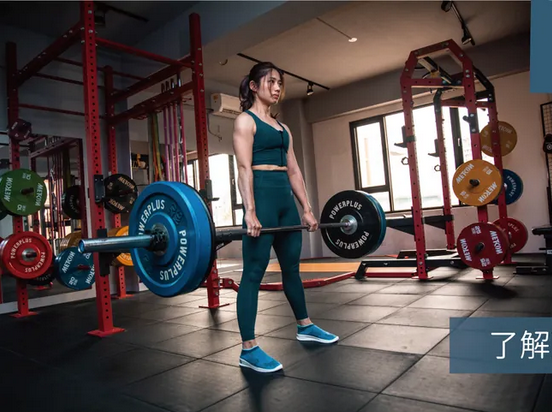 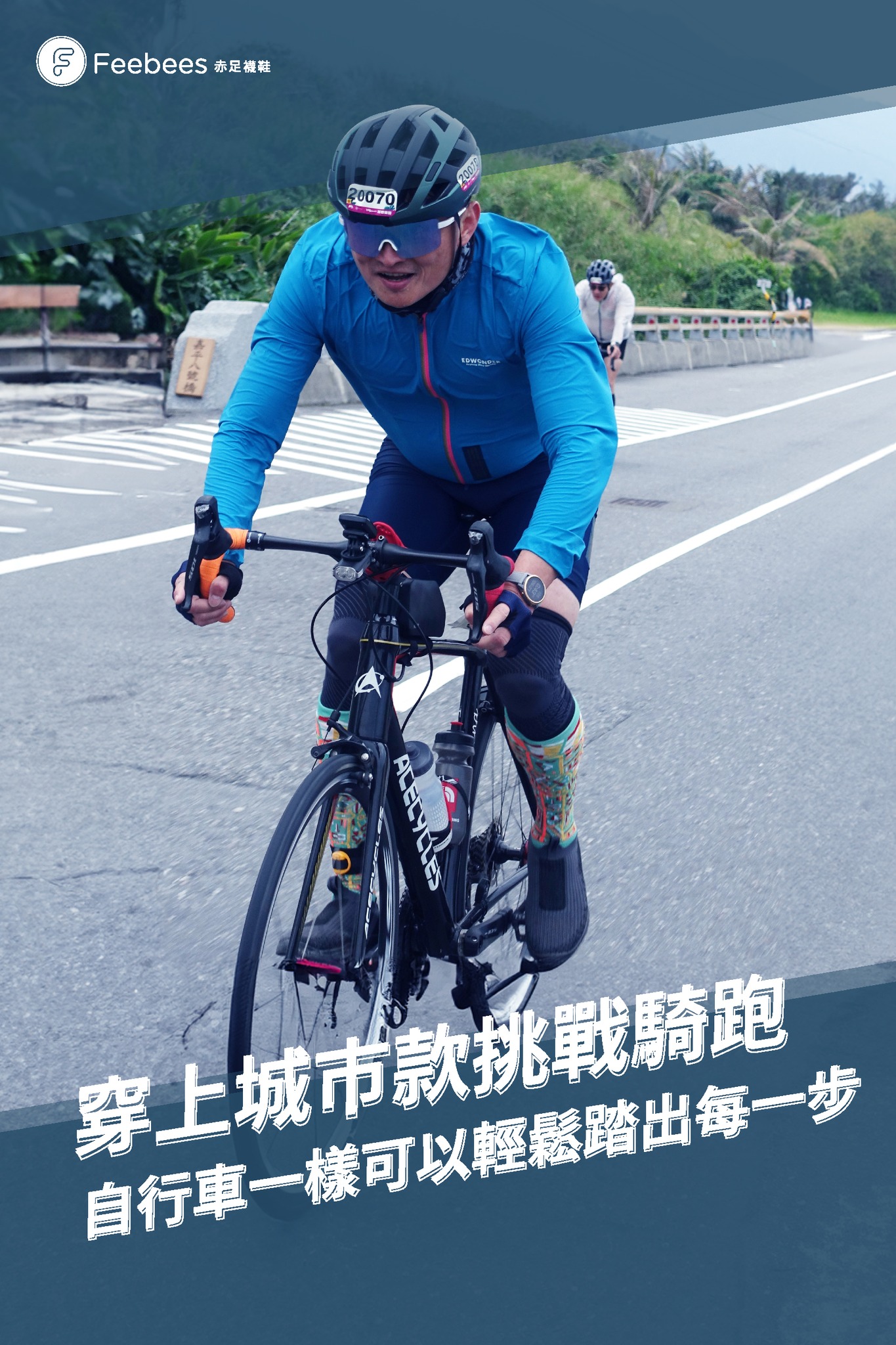 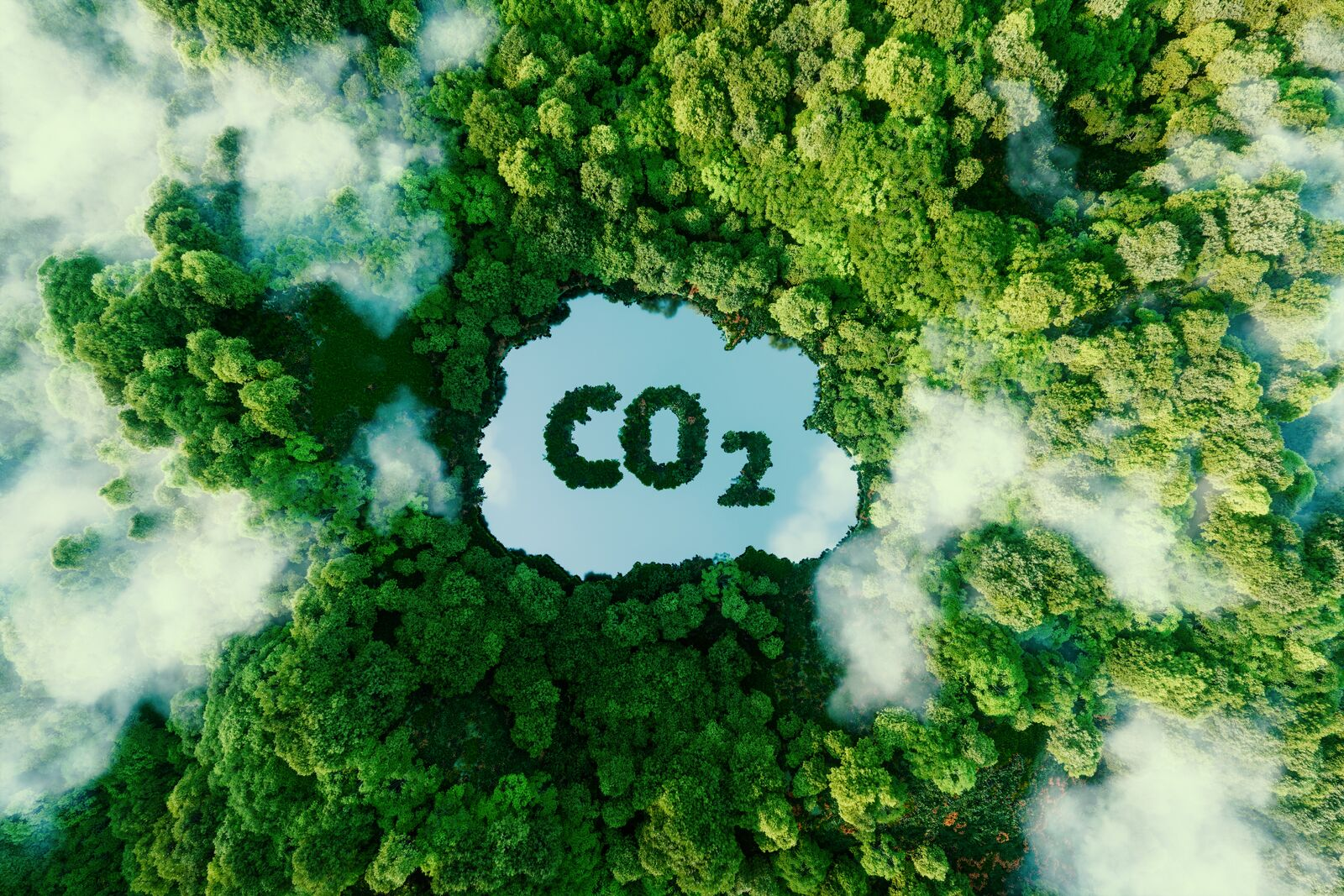 Young adults, high intensity
Old adults, high intensity
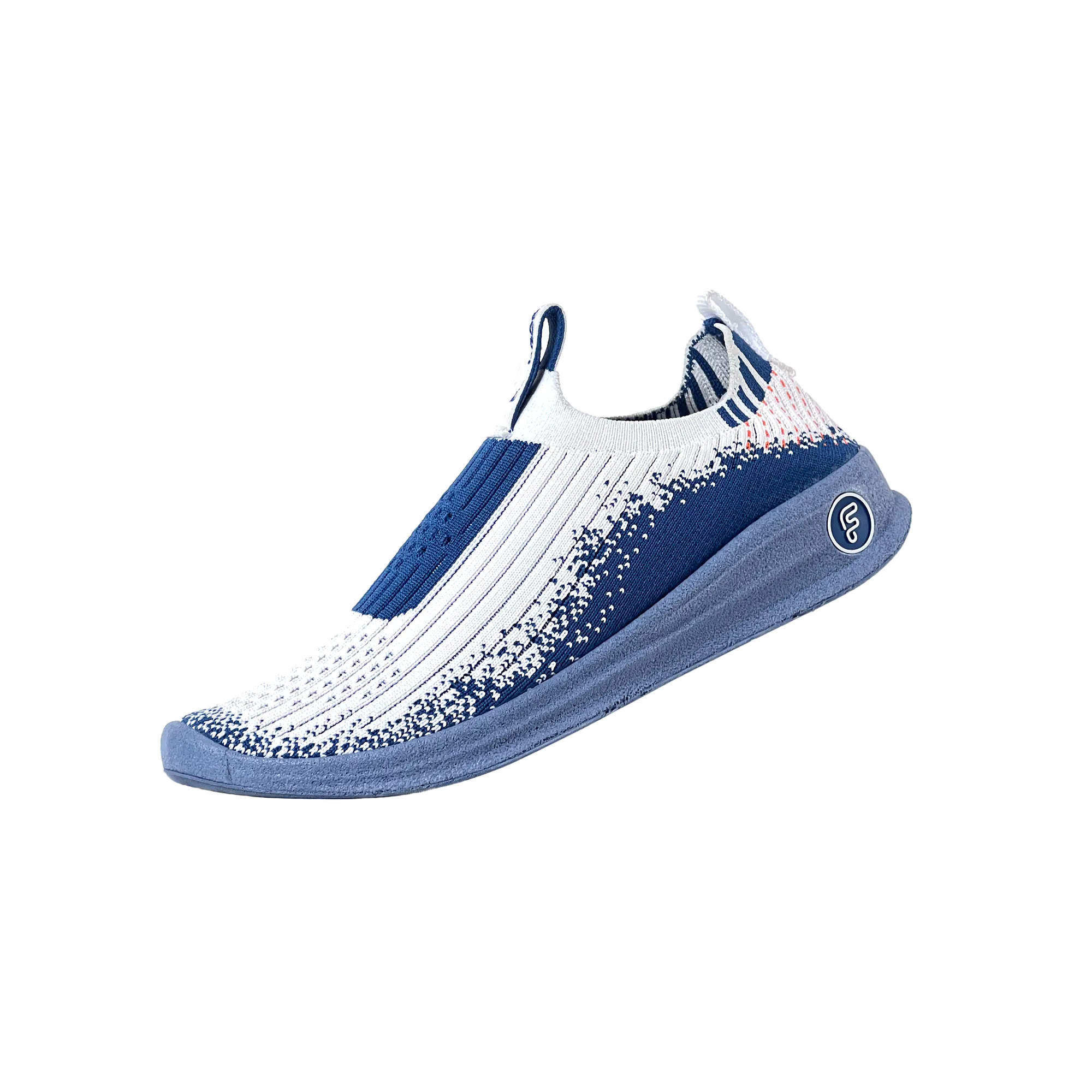 [6]
[7]
6
[8,9]
Current Branding
Current Marketing
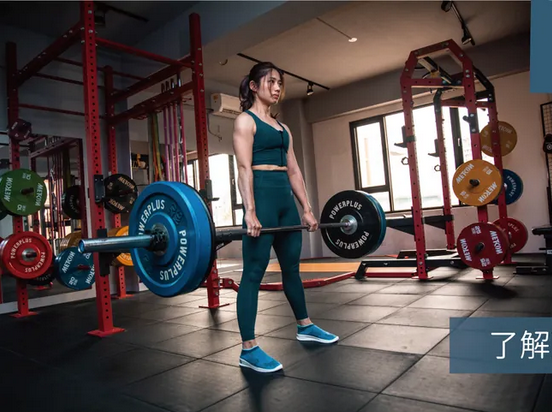 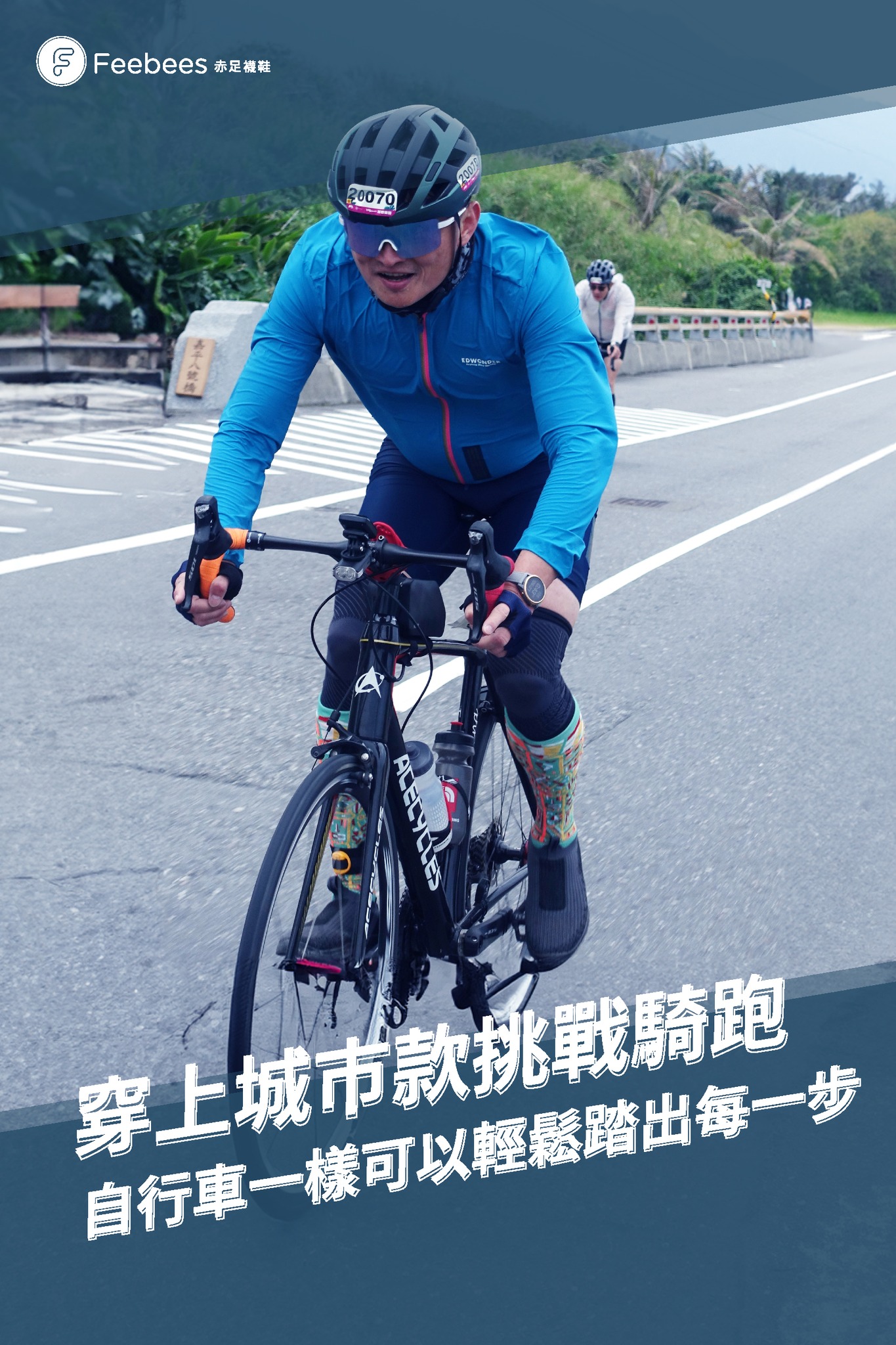 Young adults, high intensity
Old adults, high intensity
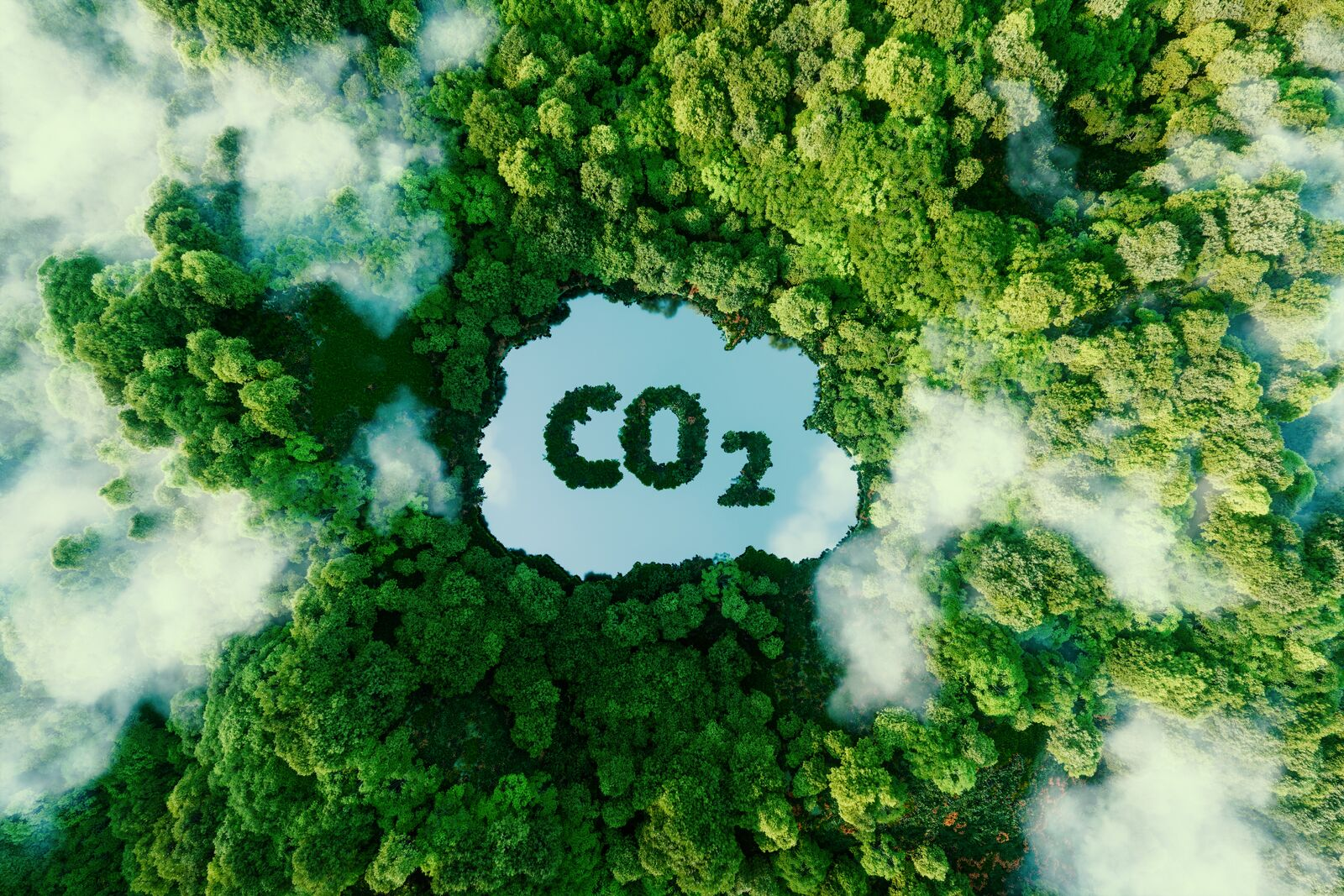 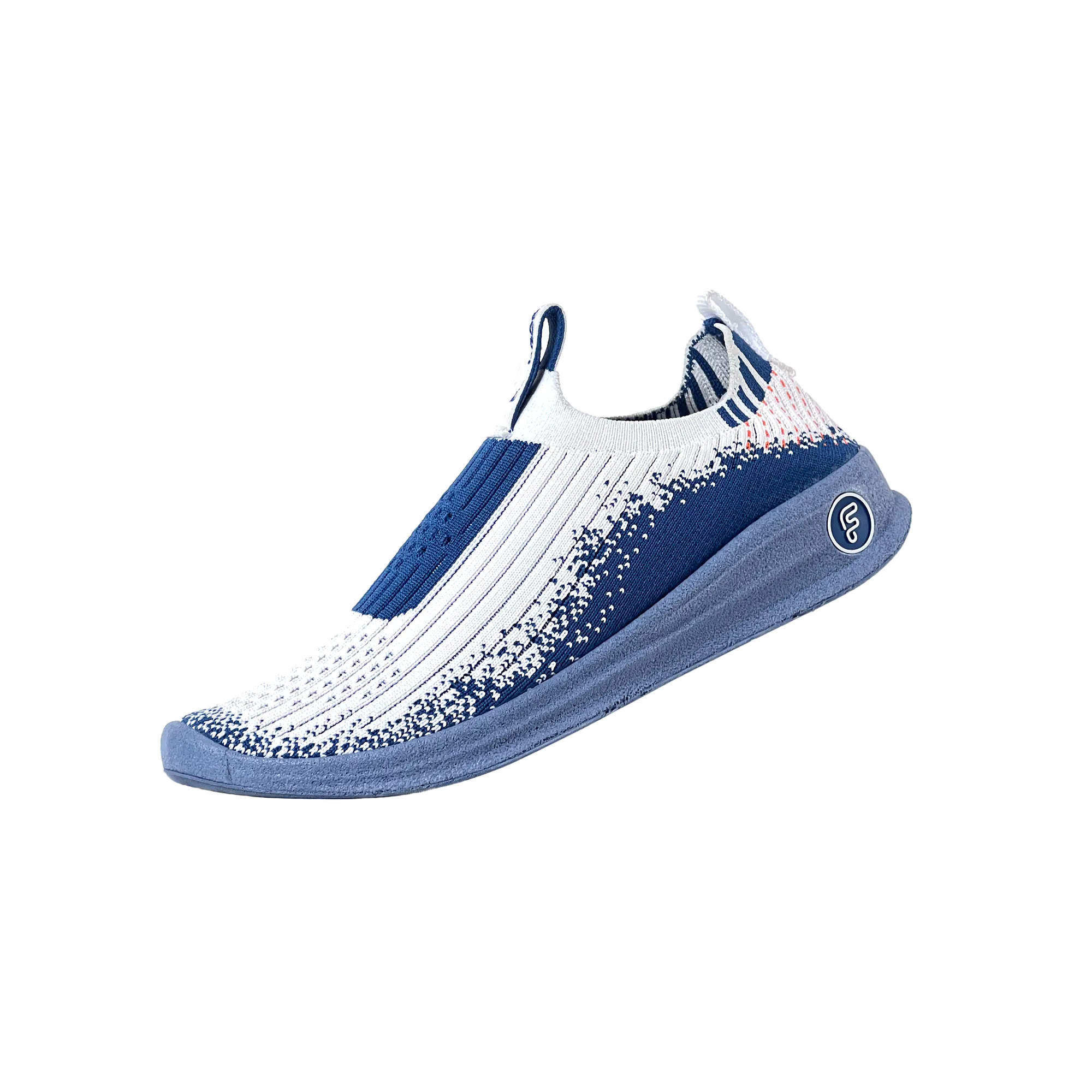 [6]
[7]
[8,9]
7
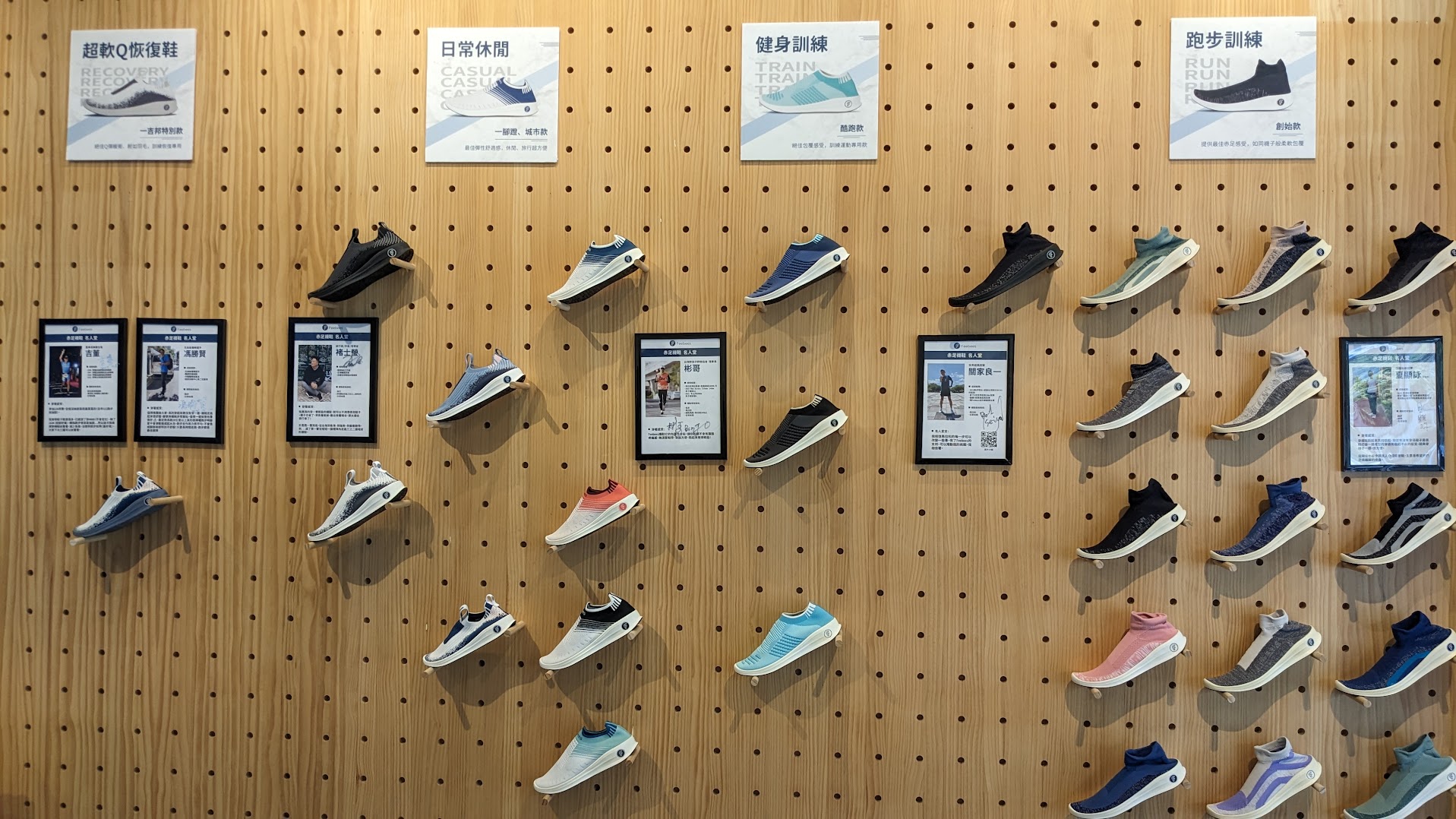 Mission
Project Objectives
Determine an effective branding and marketing strategy for Feebees to expand its customer outreach and emphasize their sustainability mission
8
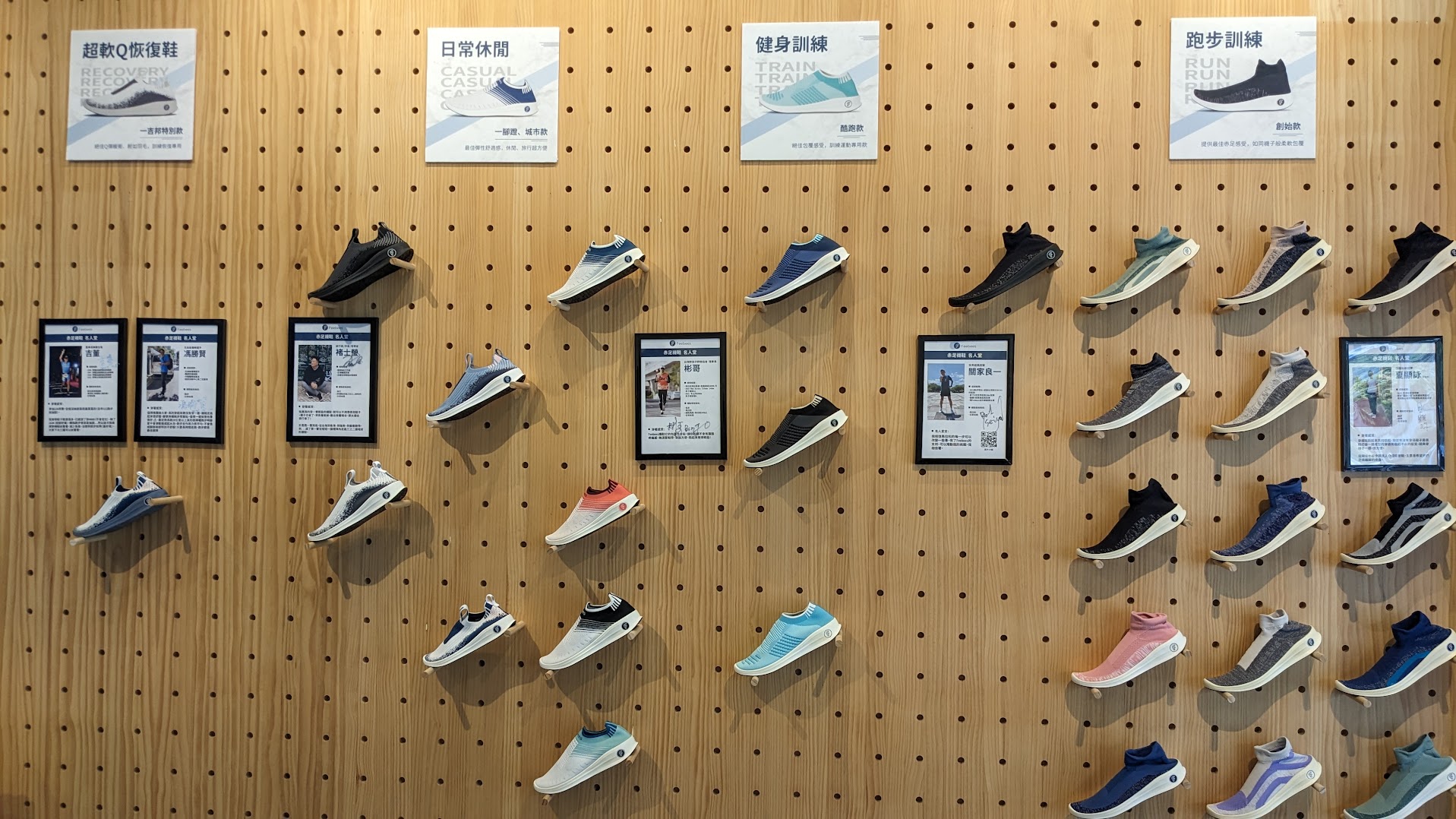 Mission
Project Objectives
Determine 
views on sustainable branding
Investigate 
factors between sustainable shoe brands
Assess 
sneaker preferences of Taiwanese public
Determine an effective branding and marketing strategy for Feebees to expand its customer outreach and emphasize their sustainability mission
9
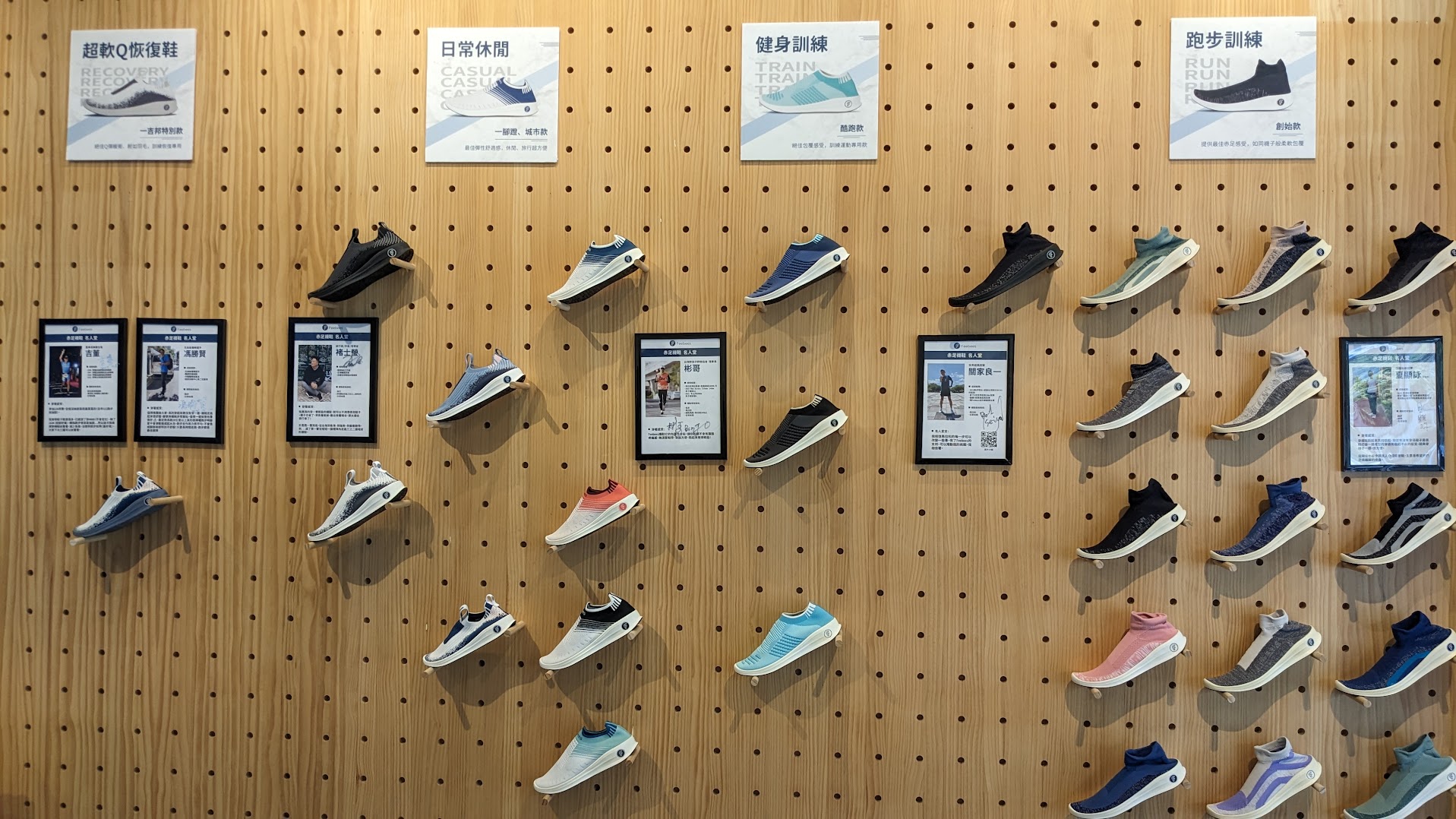 Determine 
views on sustainable branding
Investigate 
factors between sustainable shoe brands
Assess 
sneaker preferences of Taiwanese public
Project Objectives
10
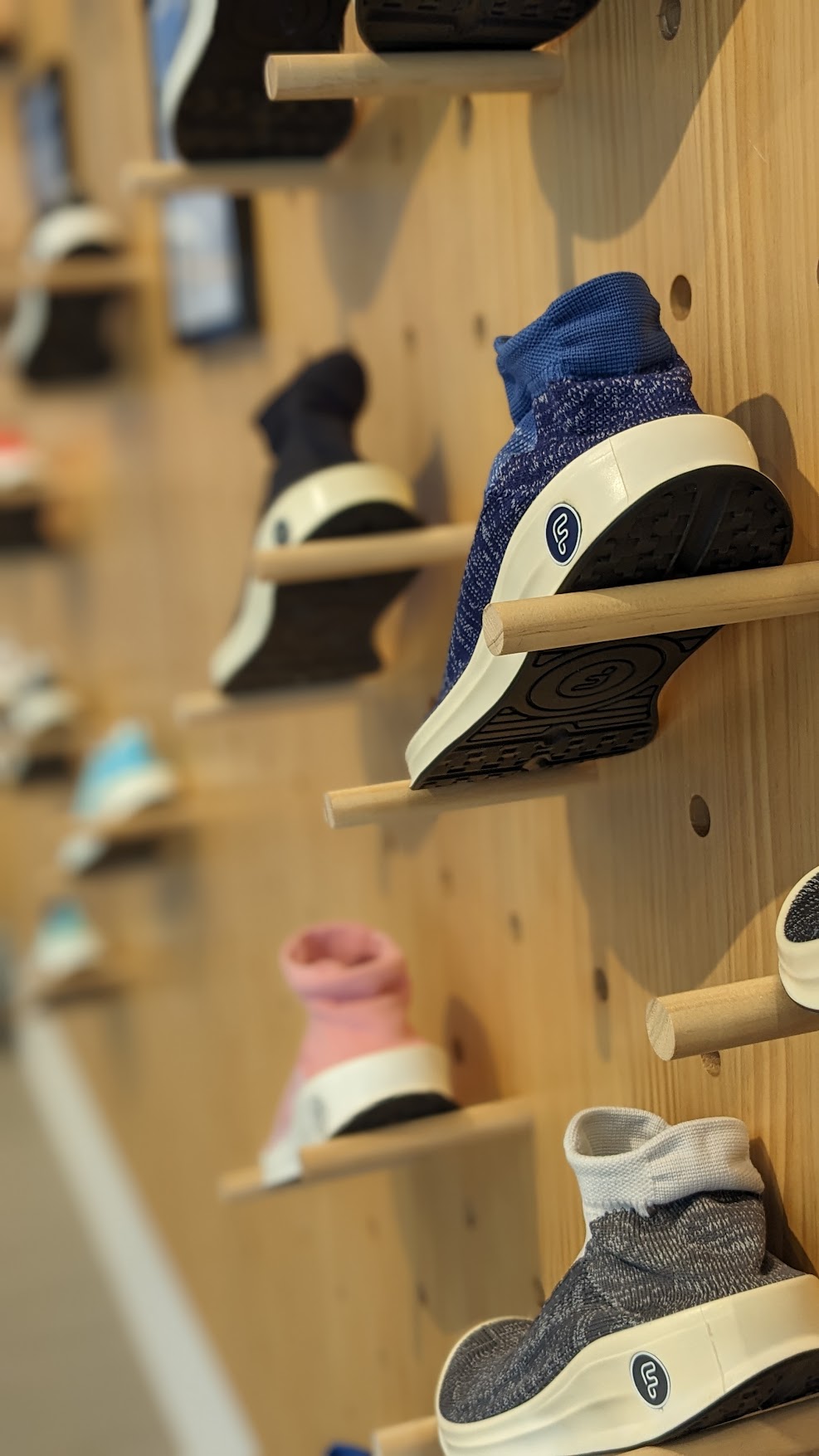 CompetitorAnalysis
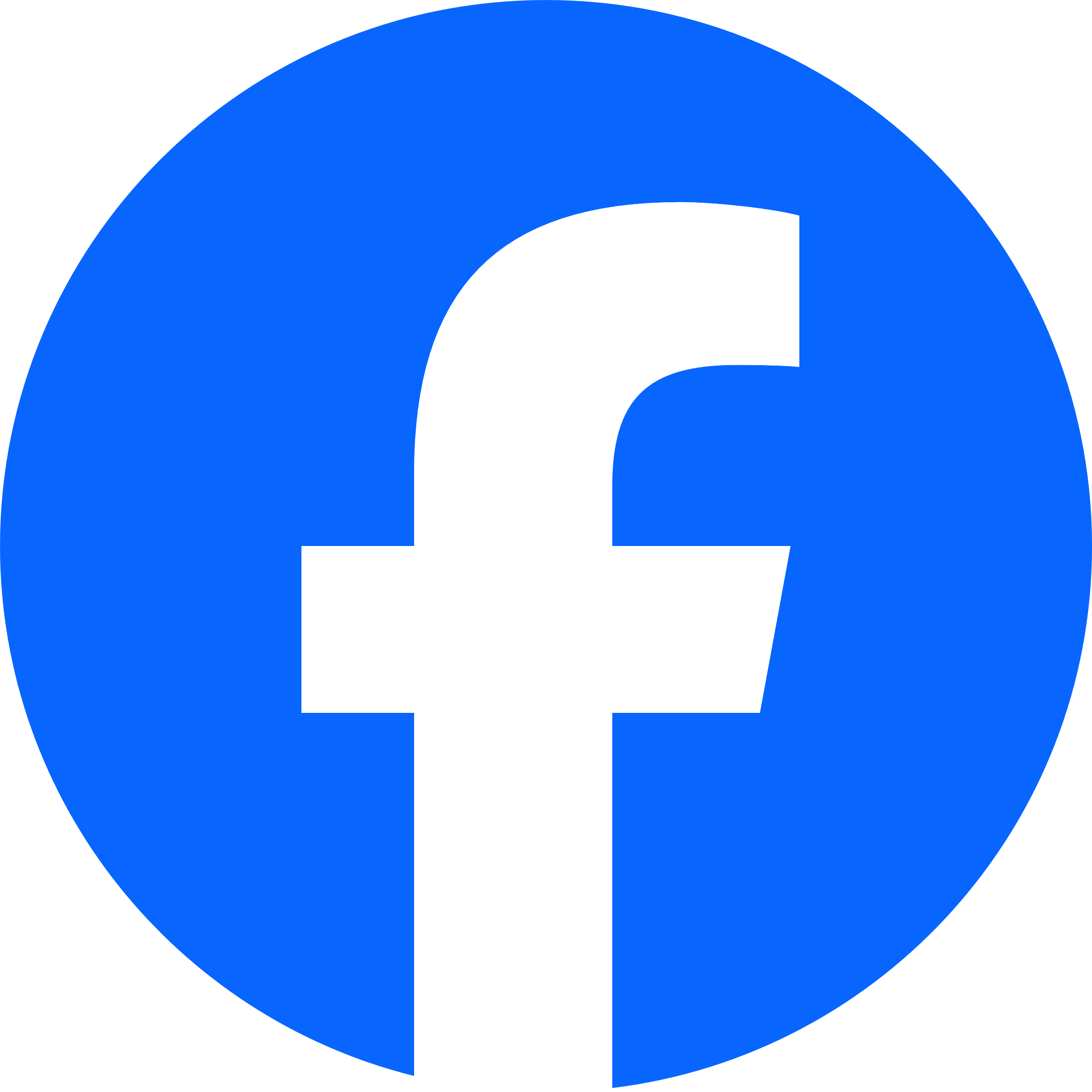 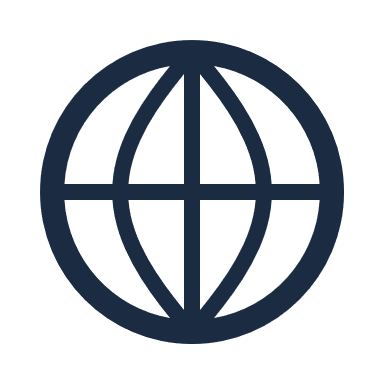 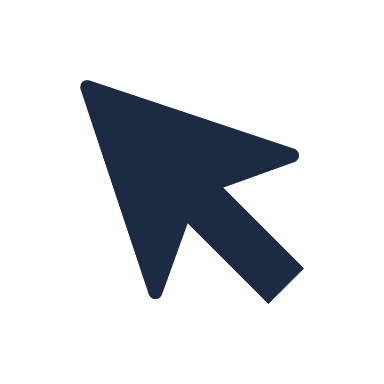 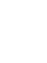 9 companies
11
3 interviews
1 from Feebees
2 from Metro Oasis
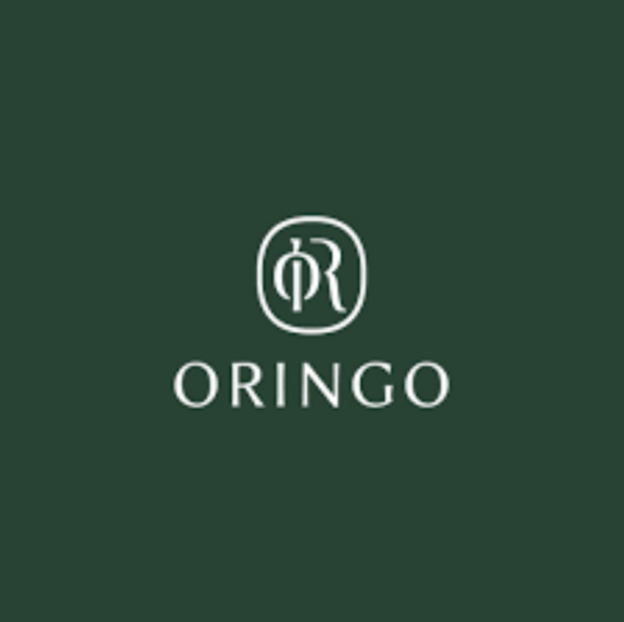 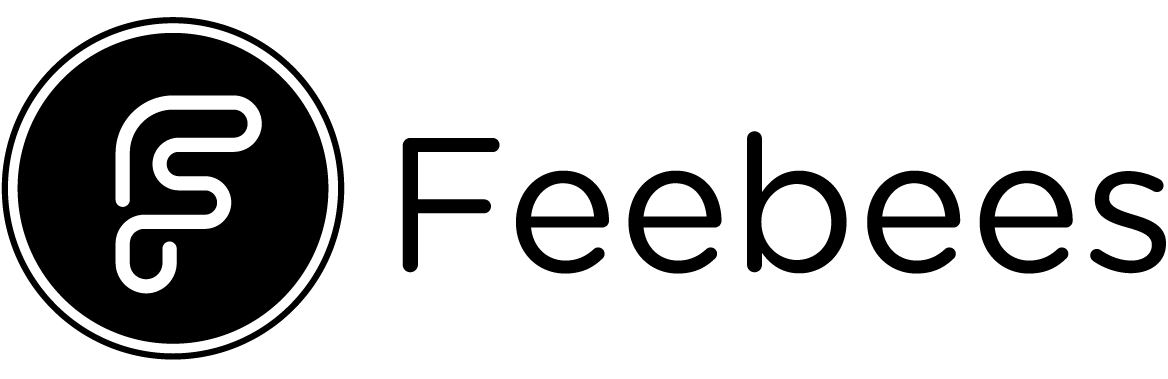 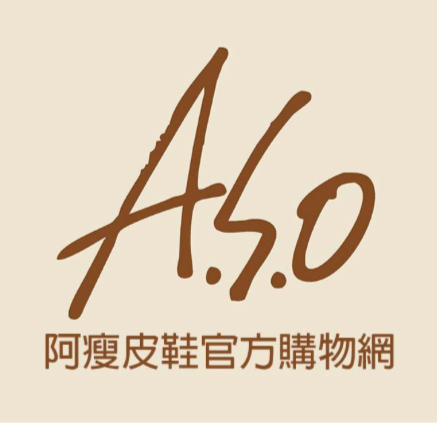 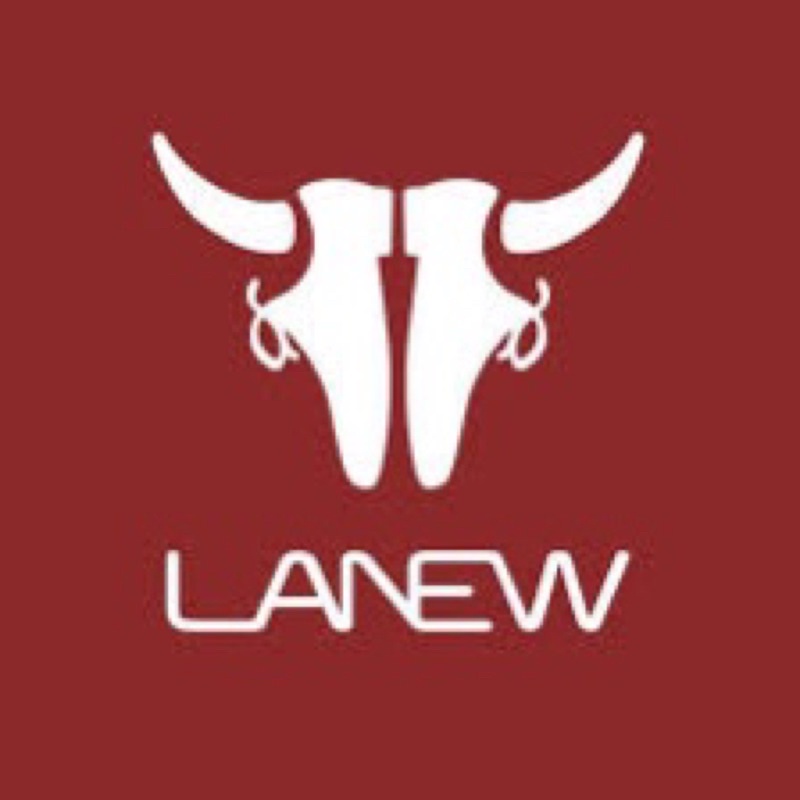 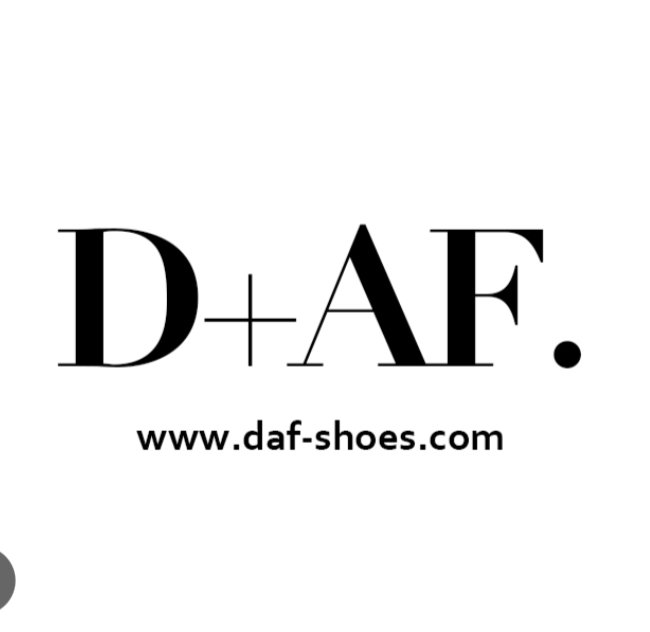 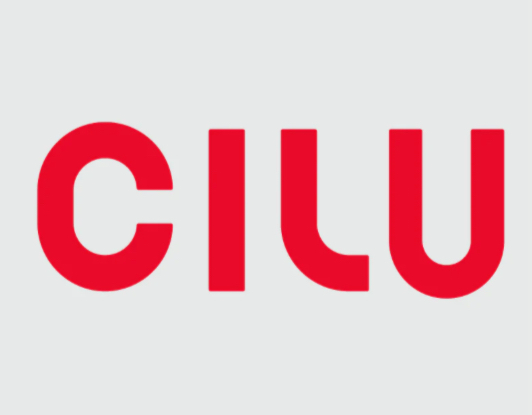 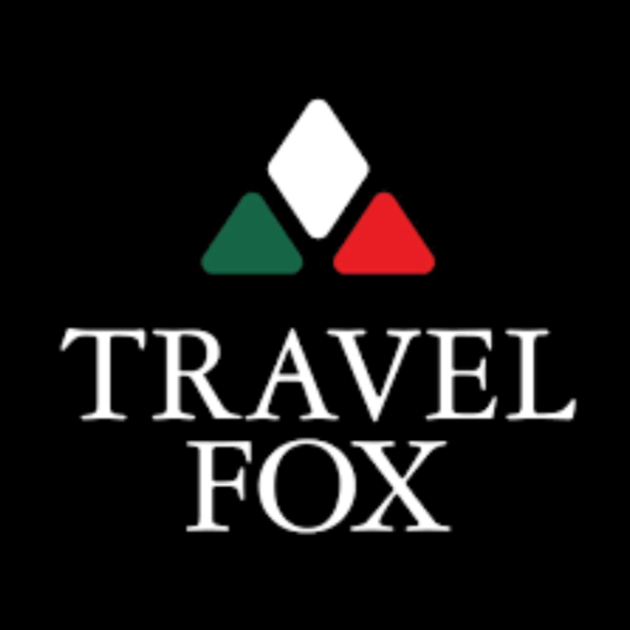 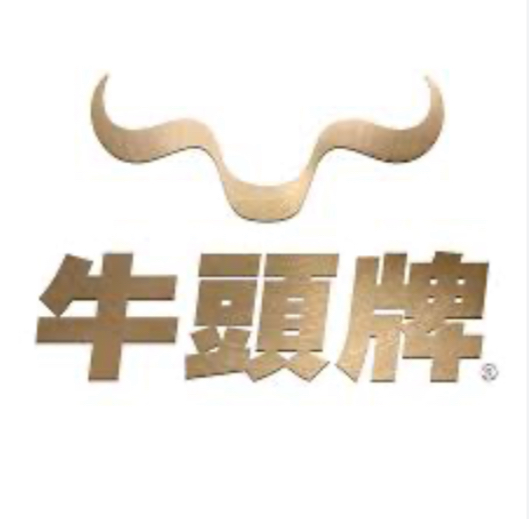 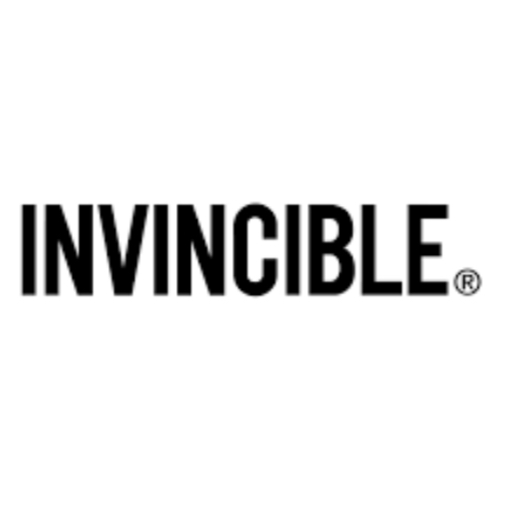 12
Company Branding Seems to Focus on Product Qualities and Sustainability
(n=9)
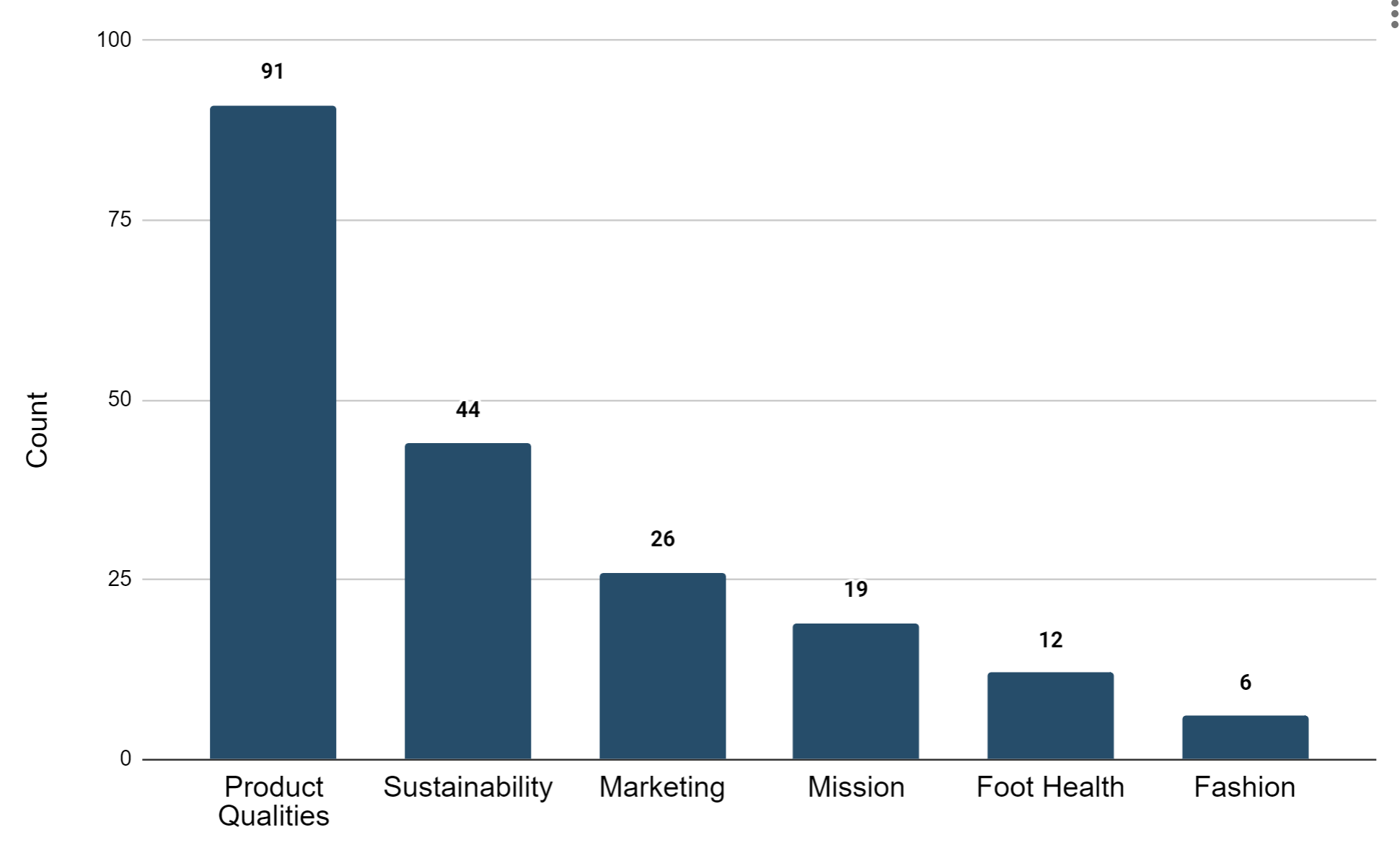 13
Company Branding Mainly Focuses on Product Qualities
n=8
(n=8)
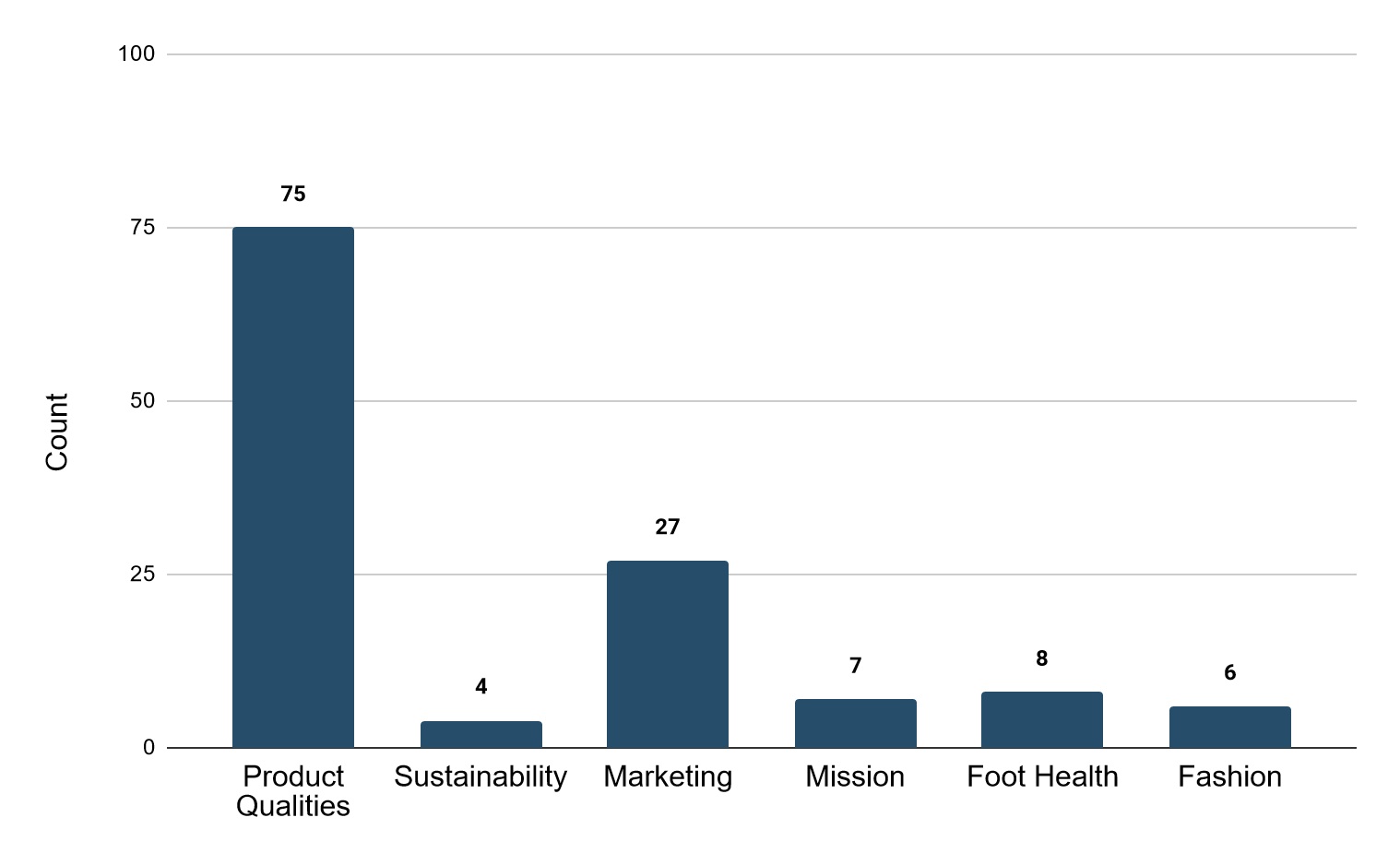 14
n=8
Feebees sneakers are made for…
Casual and leisure activities
Long distance walking and running
Marathons and triathlons
Gym and training
Sports
15
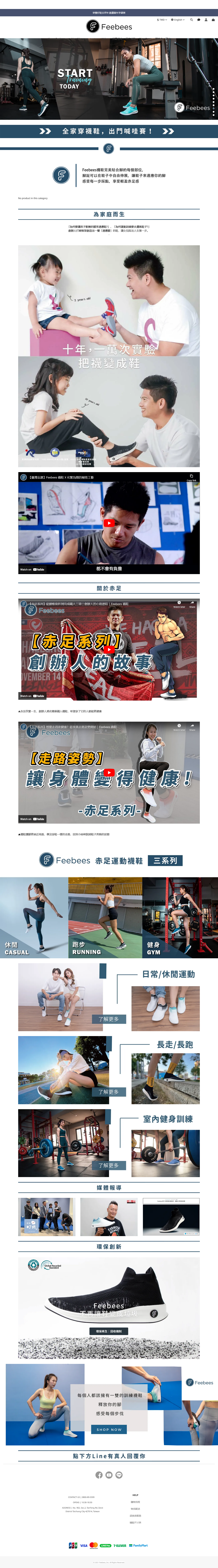 [10]
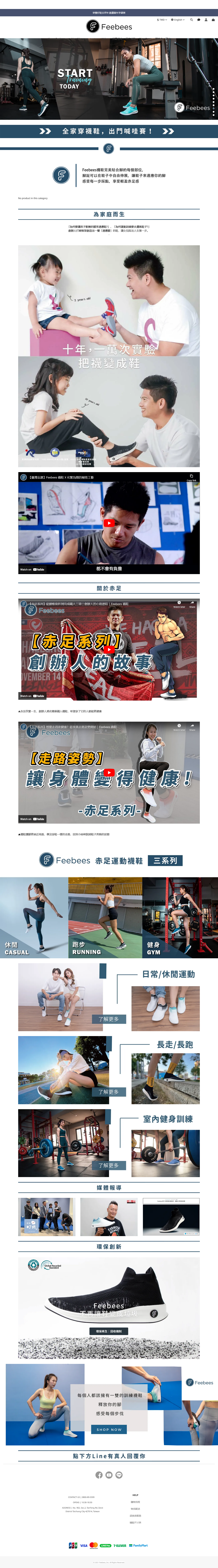 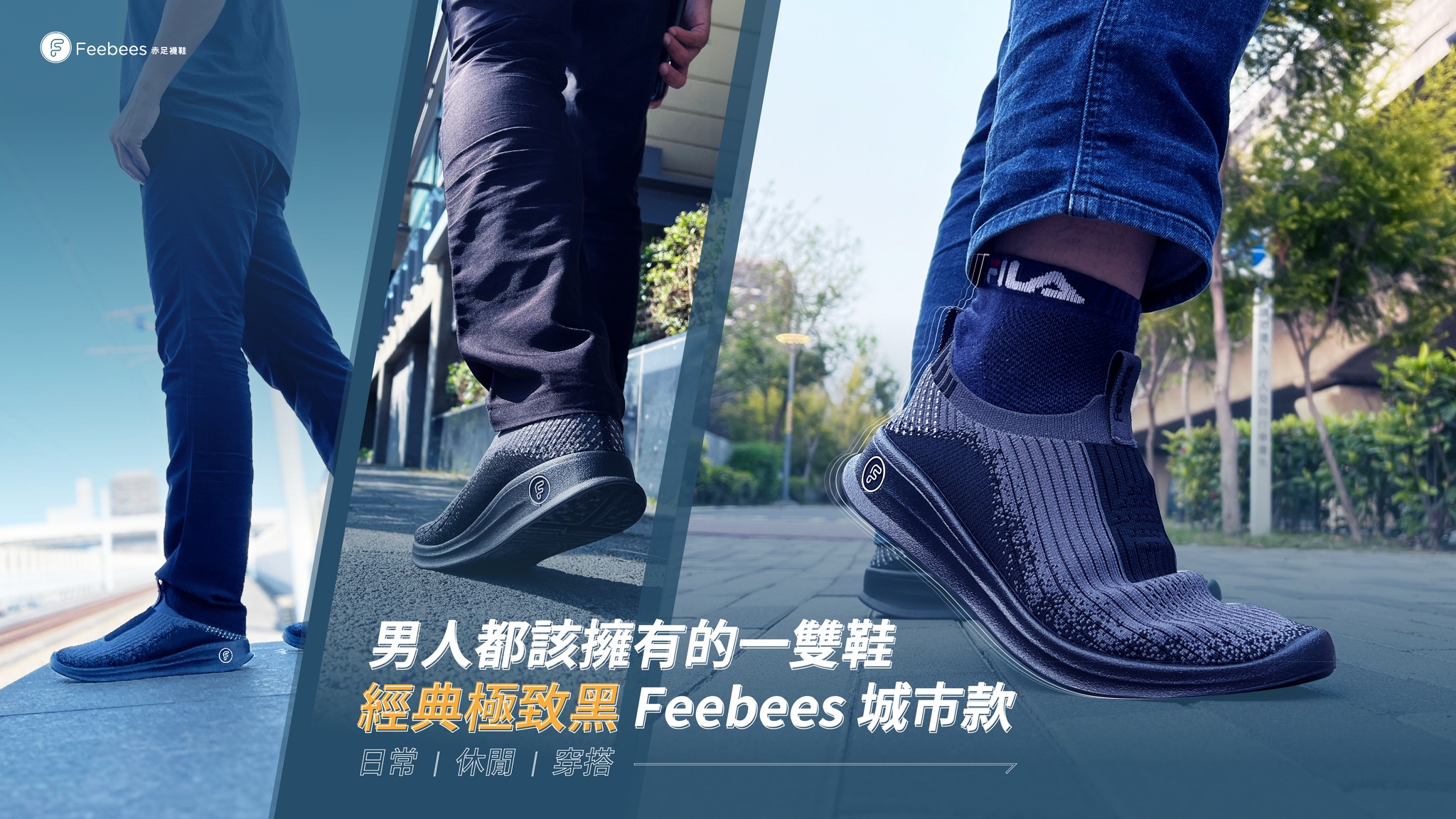 [12]
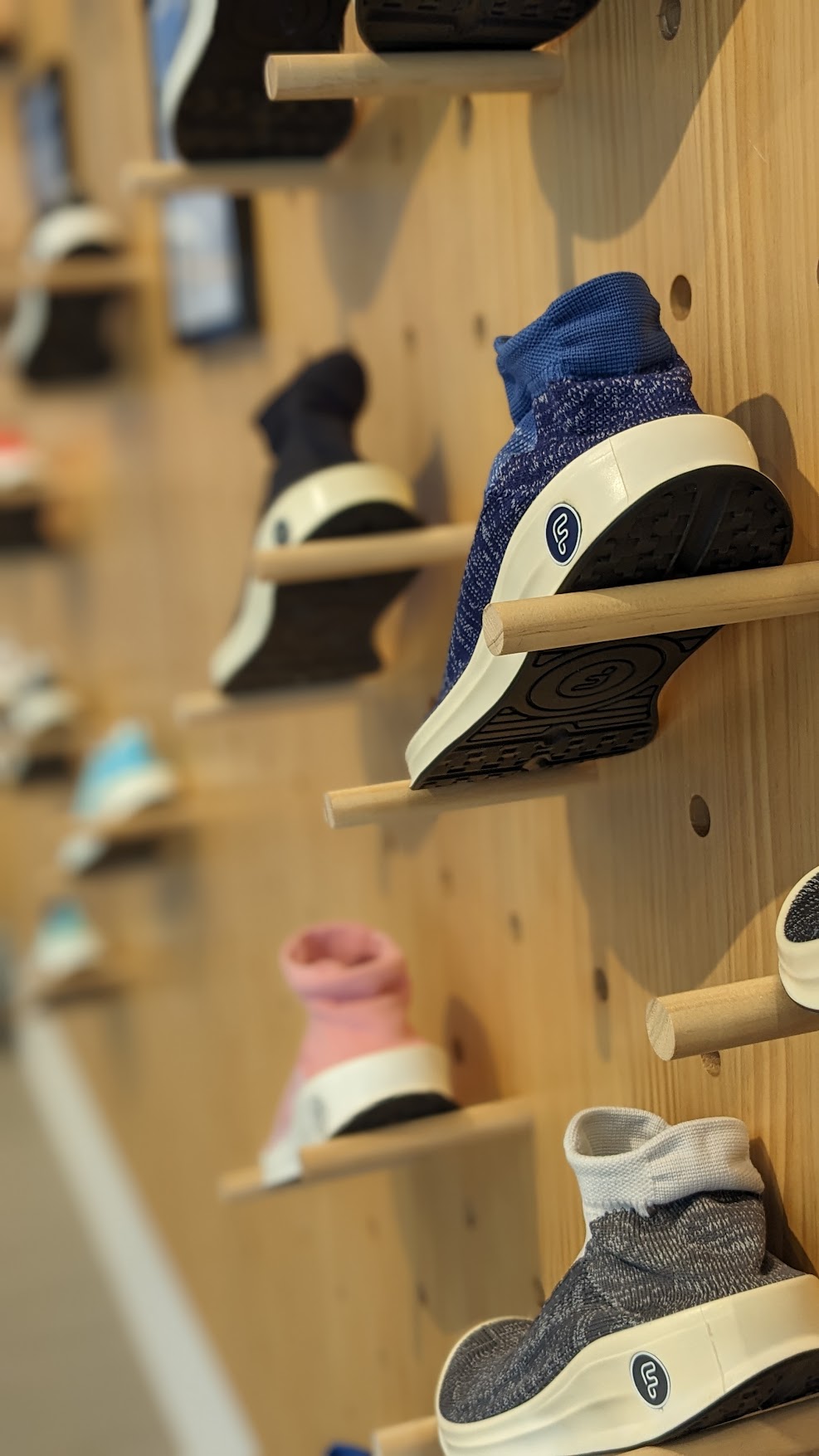 DistributorInterview
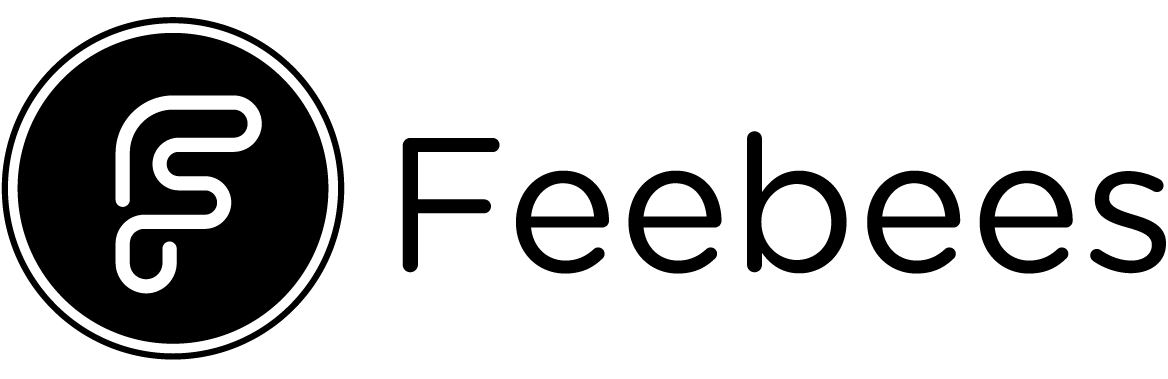 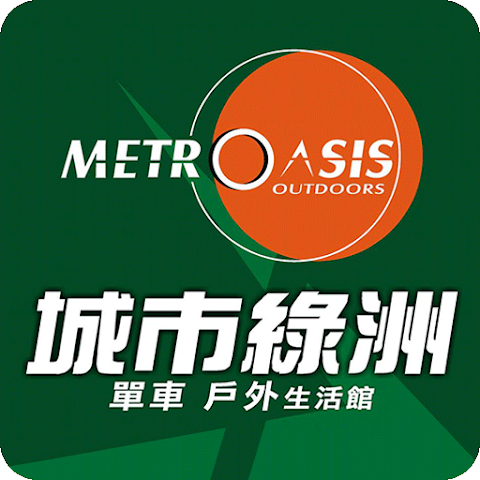 3 interviews

1 from Feebees
2 from MetrOasis
19
3 interviews
1 from Feebees
2 from Metro Oasis
Sustainability Has Negative Meaning
“
Taiwan is actually very afraid of environmentally friendly materials because [they] are not durable in Taiwanese people’s minds
”
“
-Interviewee A
… the customer would also think that the recyclable shoes will [break down] easily
”
-Interviewee C
20
A Possible Solution for Sustainability
“
I think in the Taiwanese market, you have to give back the benefits of environmental protection to consumers. For example, you can recycle their old shoes and give them a discount on new shoes. This will resonate.
”
-Interviewee A
21
Customers Buy Feebees for Comfort and Leisure Sport
“
[Middle aged and elderly] would prefer that the shoes they buy are less heavy, lighter, and... more flexible…[Feebees] are more convenient to wear and can [be used for leisure] sports.
”
-Interviewee A
22
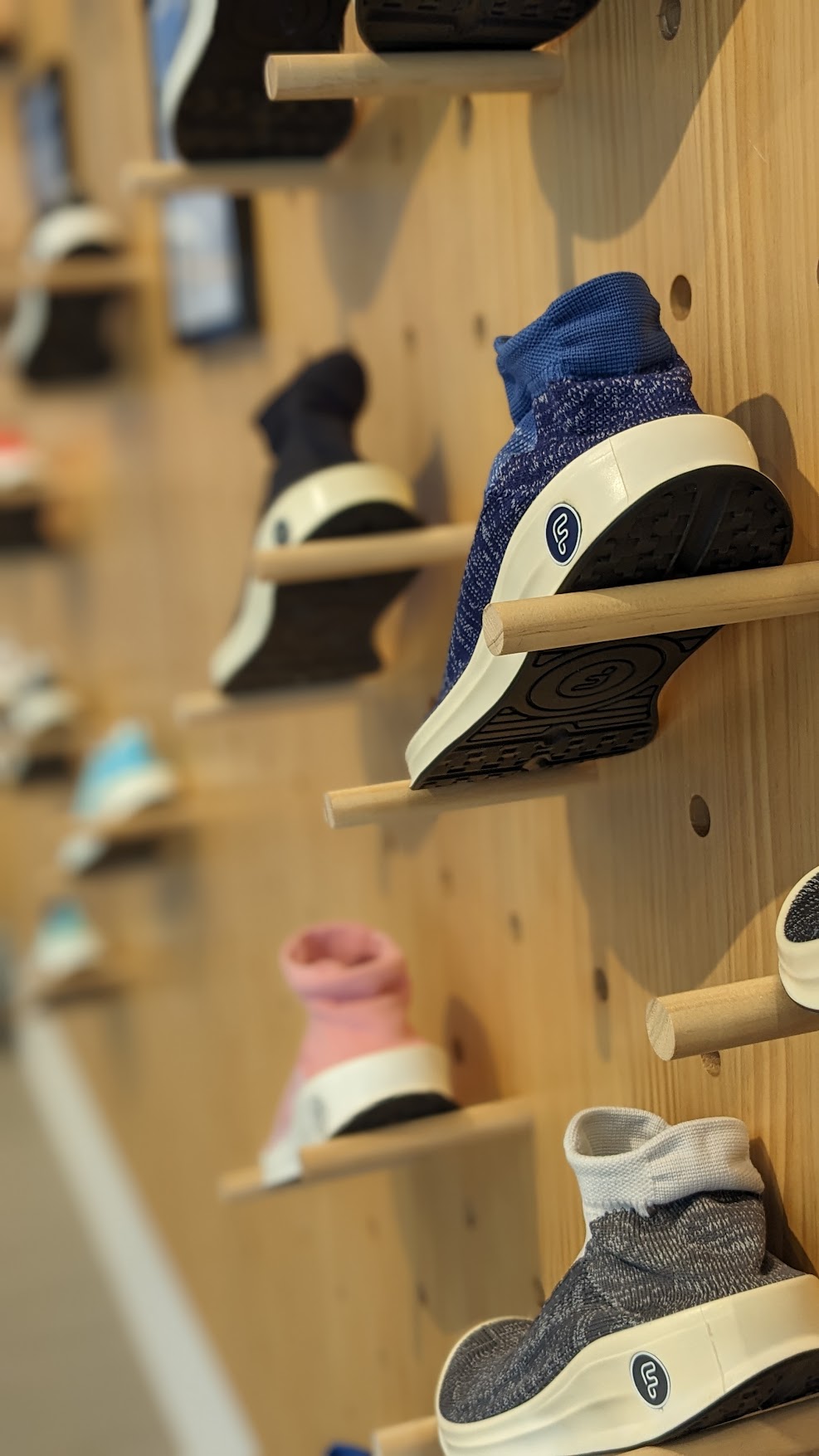 ConsumerSurvey
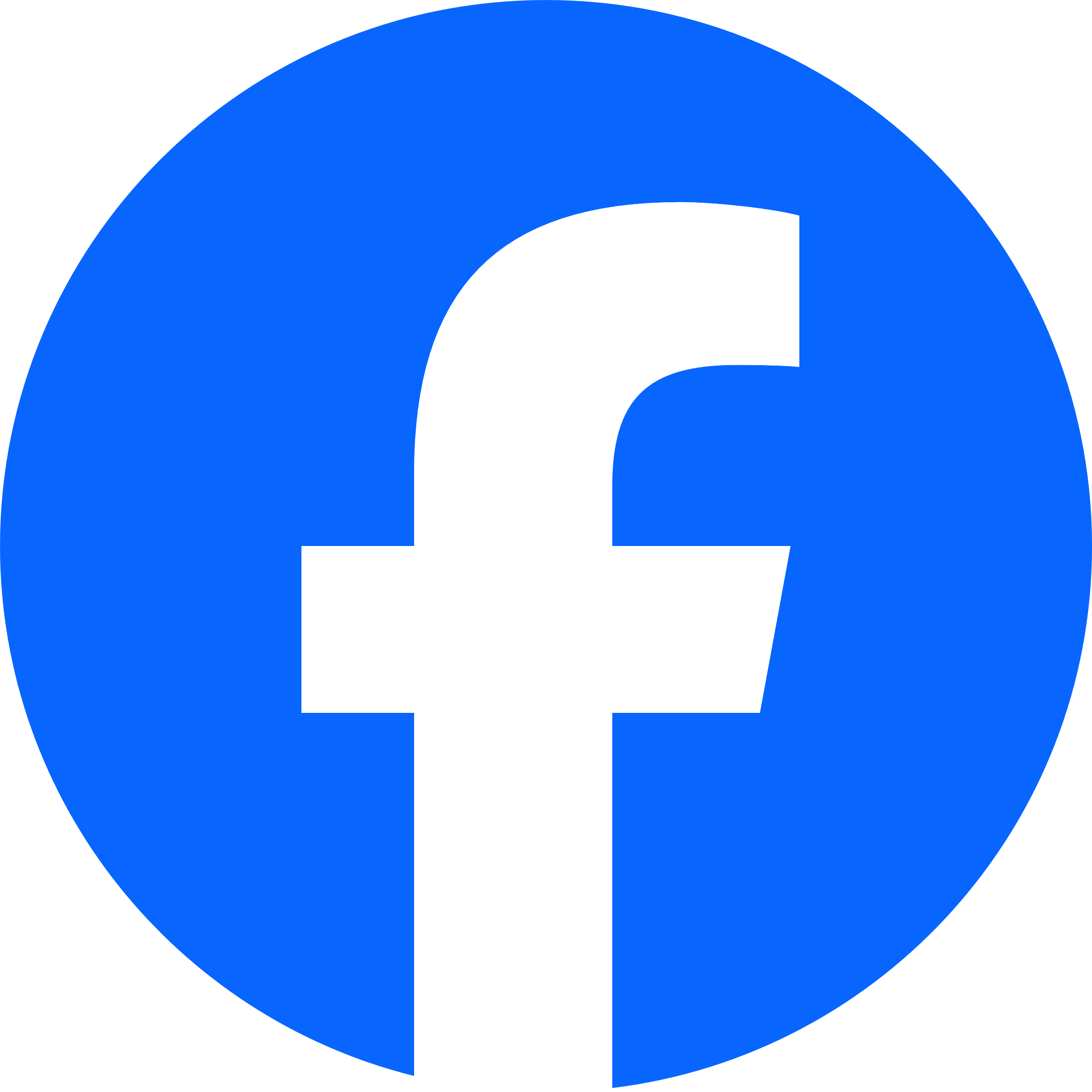 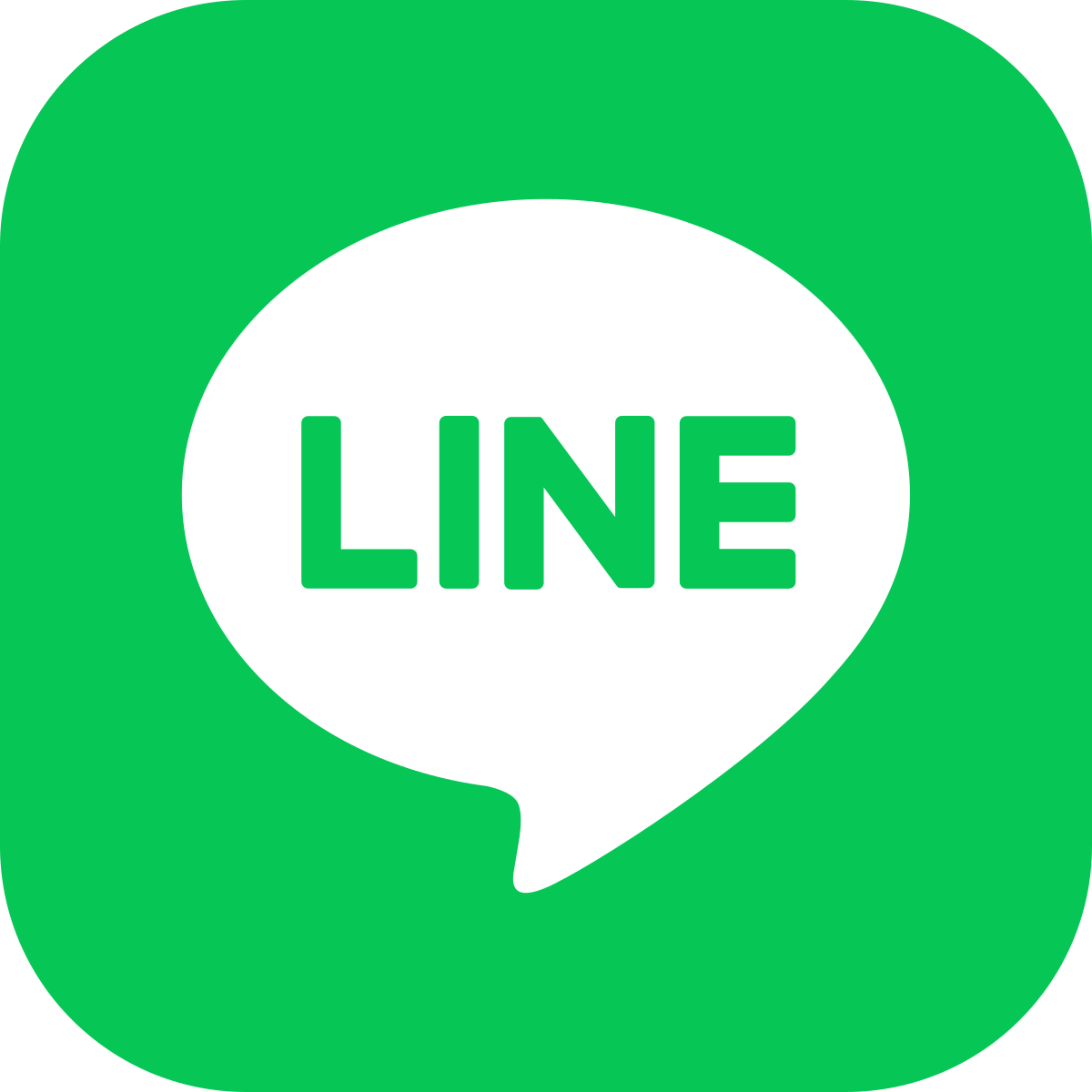 Target

Feebees consumers
Non-Feebees consumers
23
3 interviews
1 from Feebees
2 from Metro Oasis
Consumer Survey Demographics
Age (n=36)
36 total responses
24 non-Feebees consumers

12 Feebees consumers
24
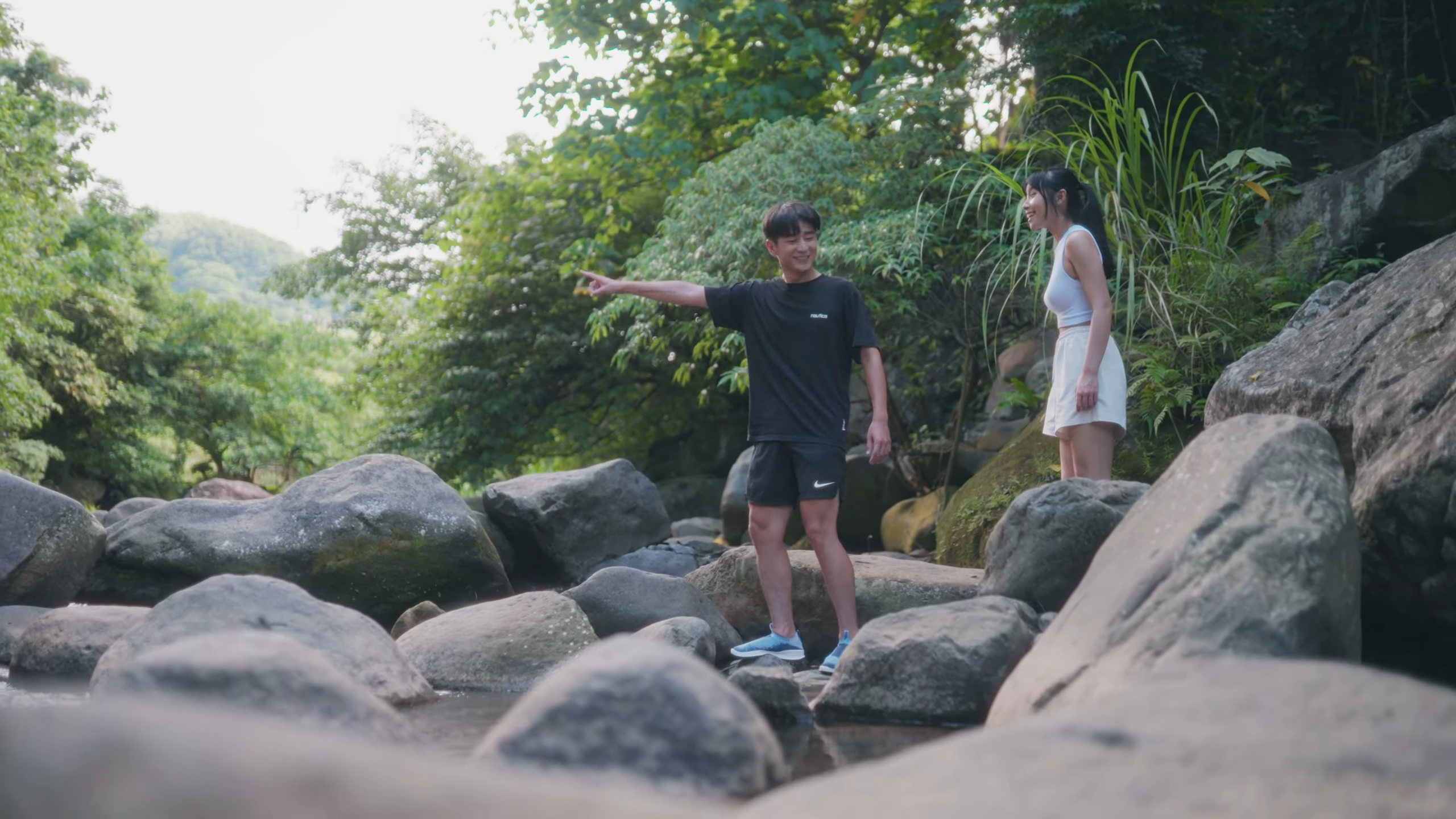 [14]
Taiwanese People Want to Be Sustainable
n=36
Non-Feebees consumers were interested in a sneaker recycling and repair program
75%
n=24
Feebees consumers would recycle or repair their sneakers rather than throwing them out
100%
n=12
25
Consumers Don’t Need a Big Incentive to Recycle or Repair
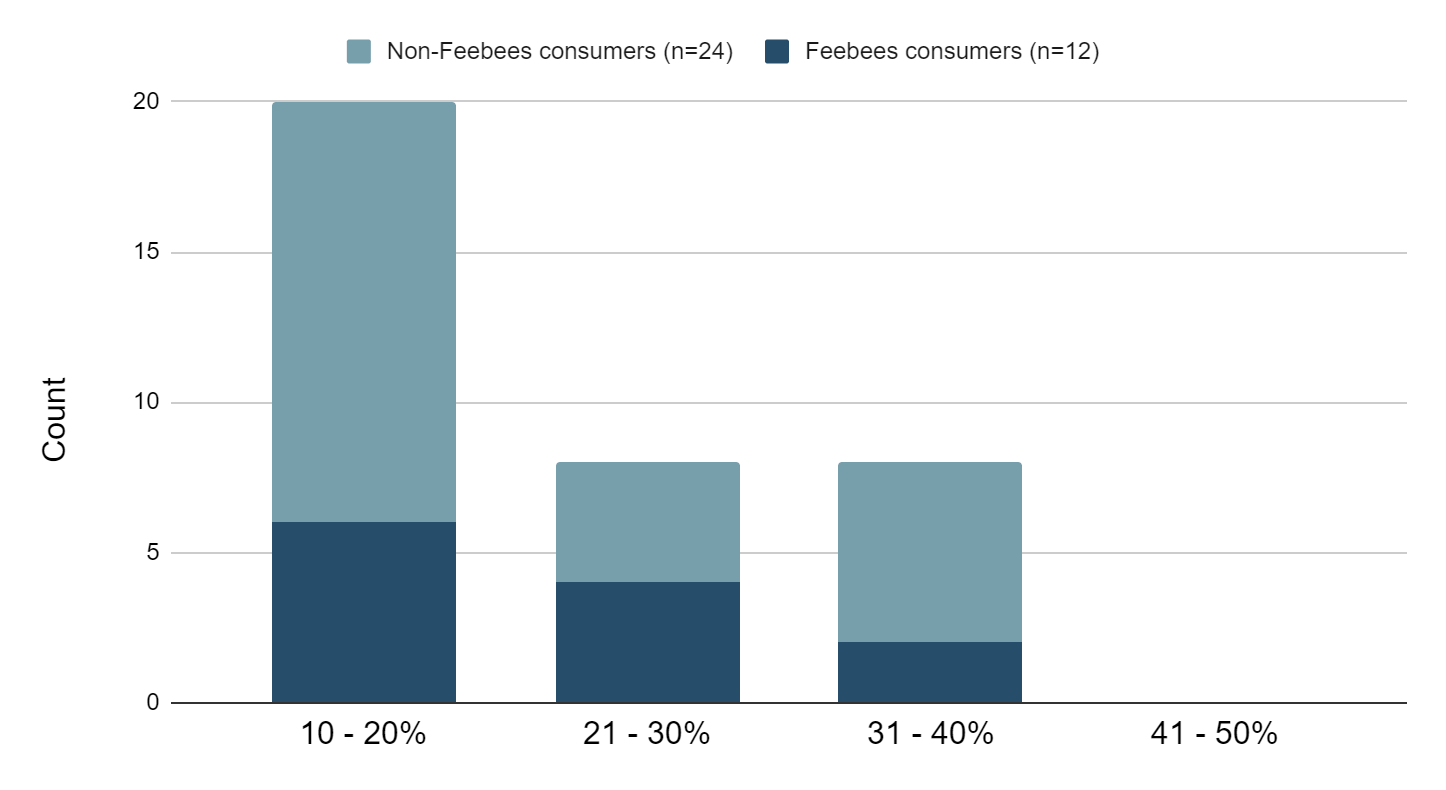 26
Non-Feebees Consumers Buy Sneakers for Walking
(n=24)
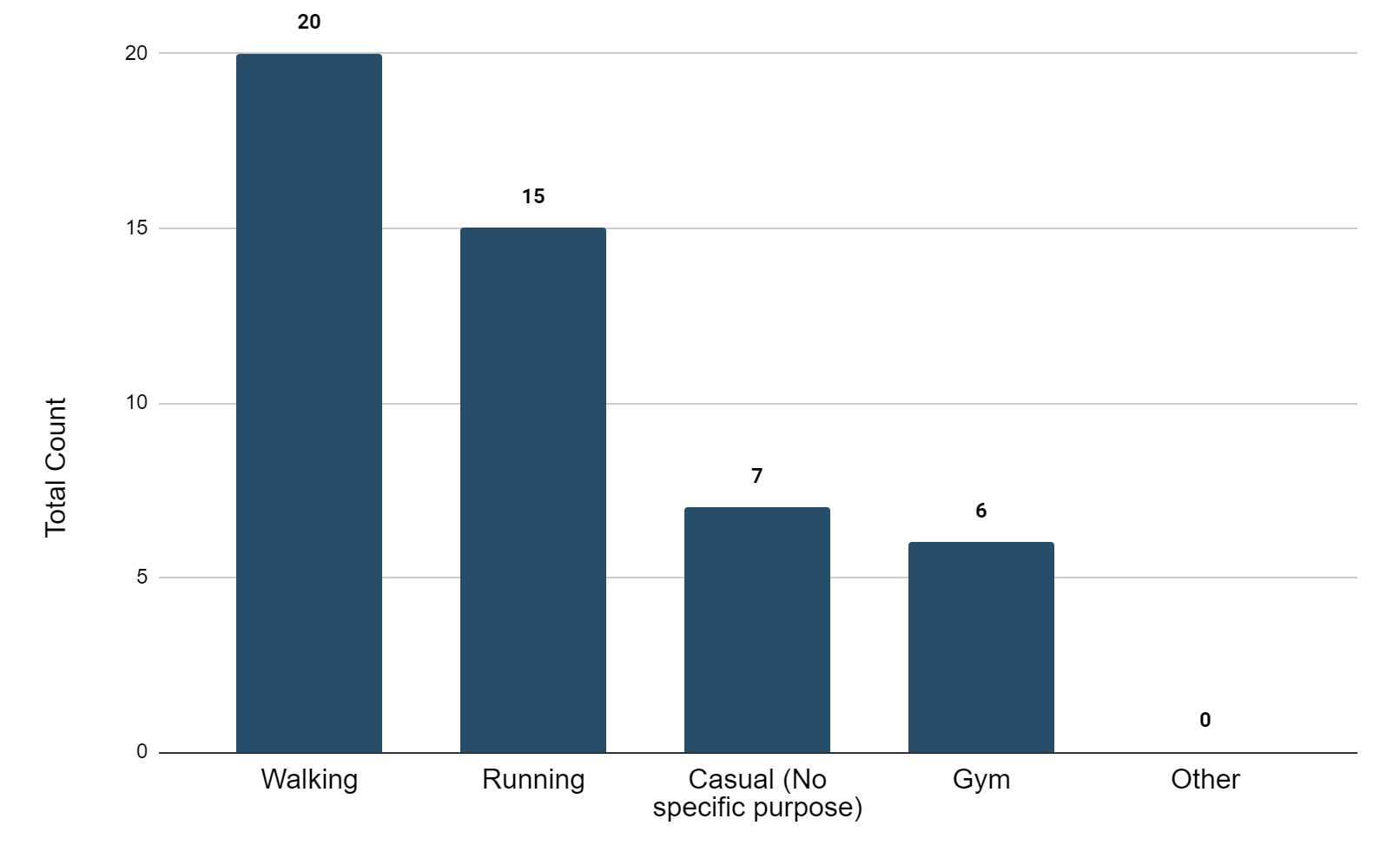 27
Recommendation 1:Change How Sustainability of Sneakers is Promoted
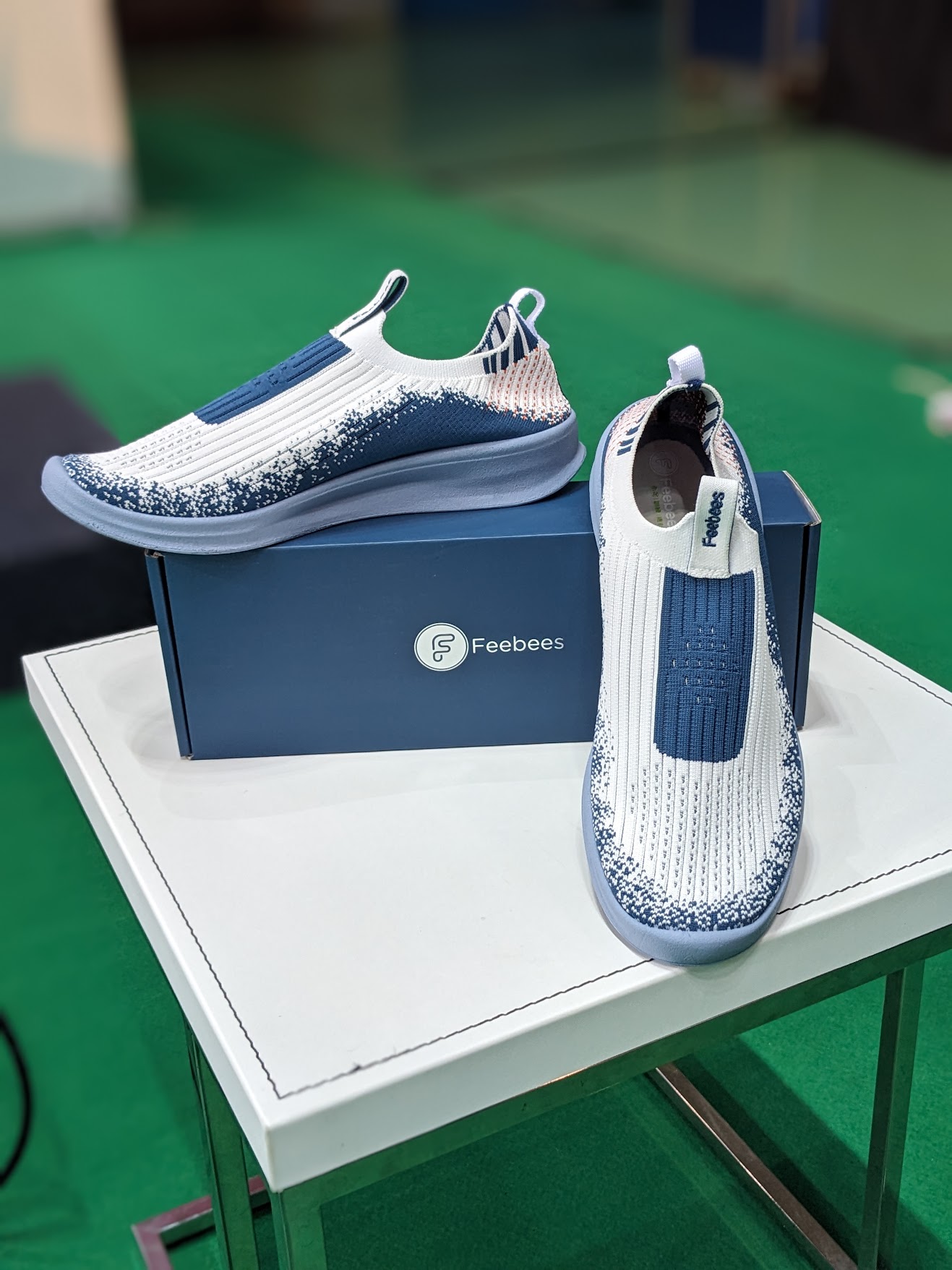 Recyclable sneakers made of recycled materials
Current
Recommended
Recyclable sneakers
28
Promote recycling program on homepage
Provide 10-20% price incentive for recycling or repair programs
Recommendation 1:Change How Sustainability of Sneakers is Promoted
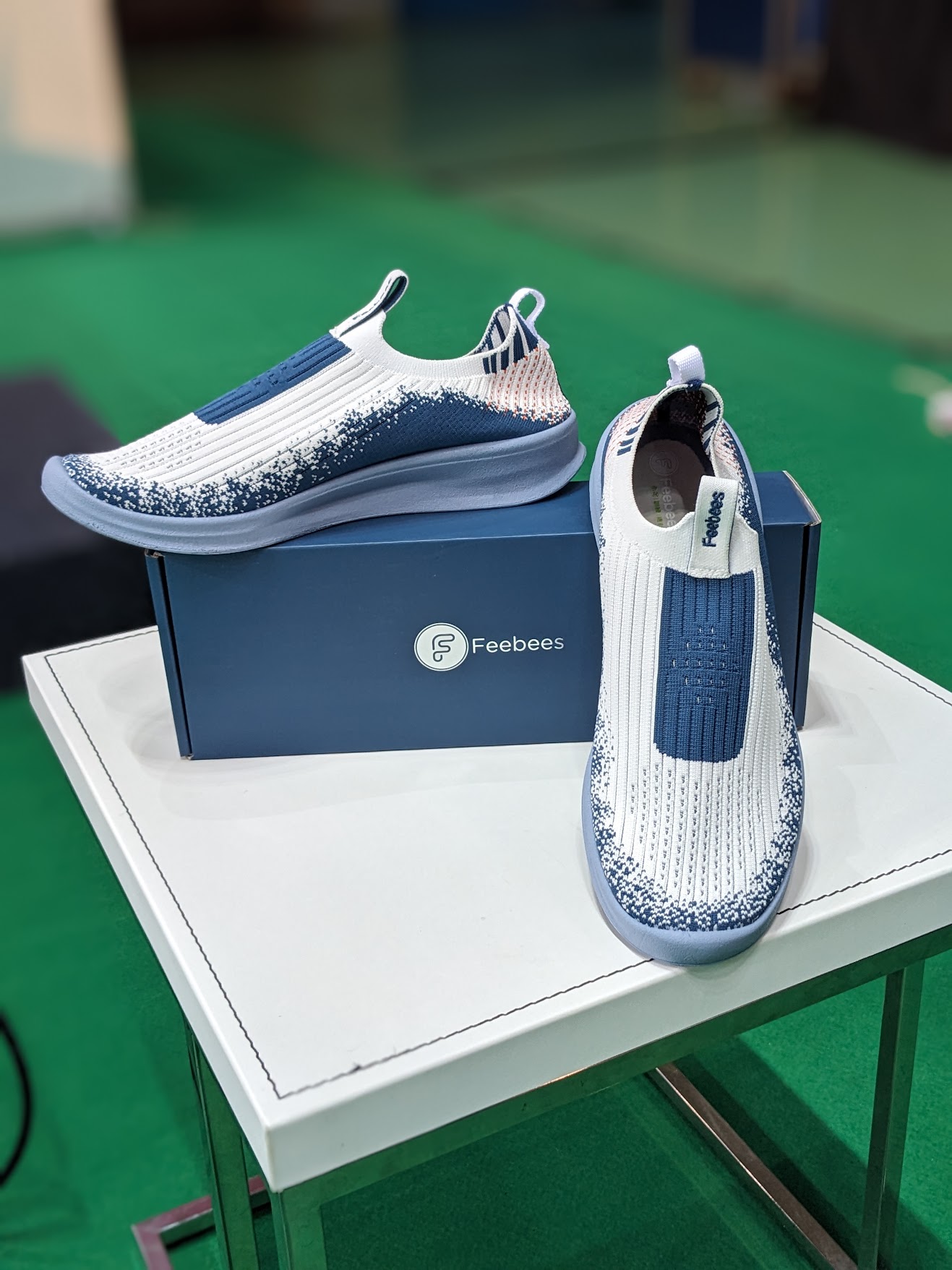 Recommended
Recyclable sneakers
Promote recycling program on homepage
Provide 10-20% price incentive for recycling or repair programs
29
Recommendation 2:Promote Leisure Lifestyle
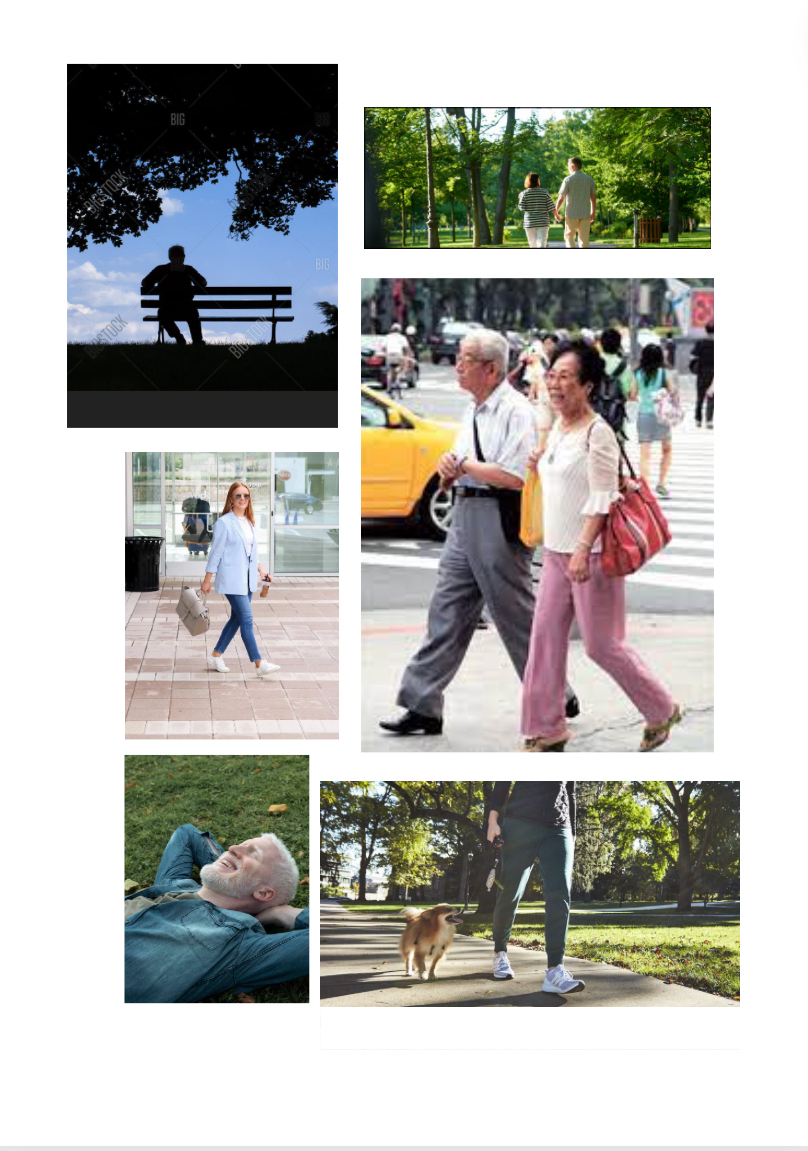 [16]
[15]
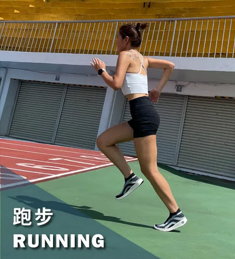 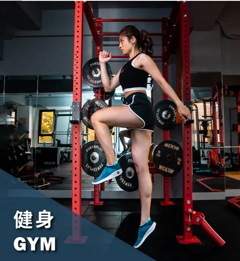 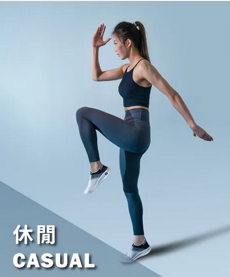 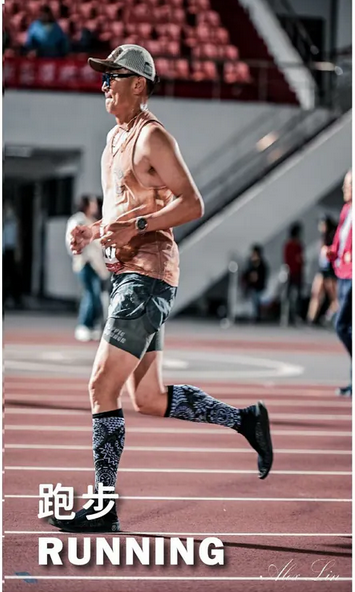 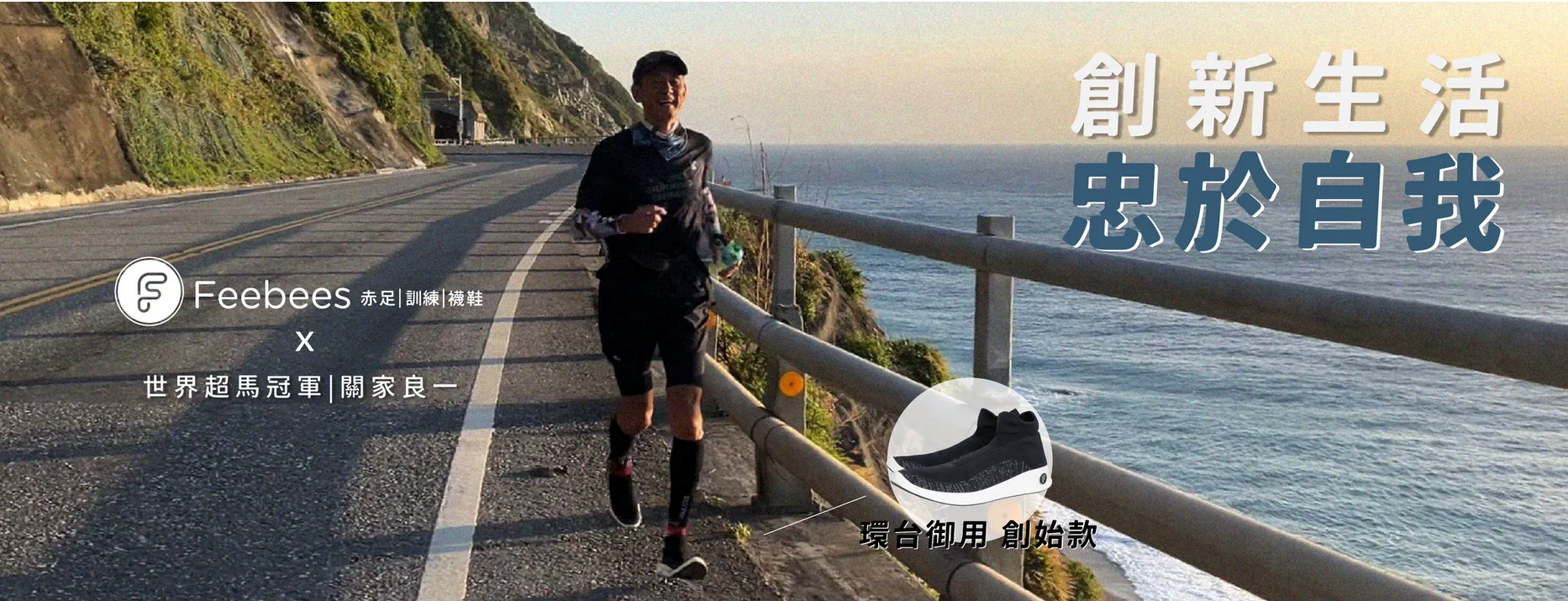 Current
Recommended
30
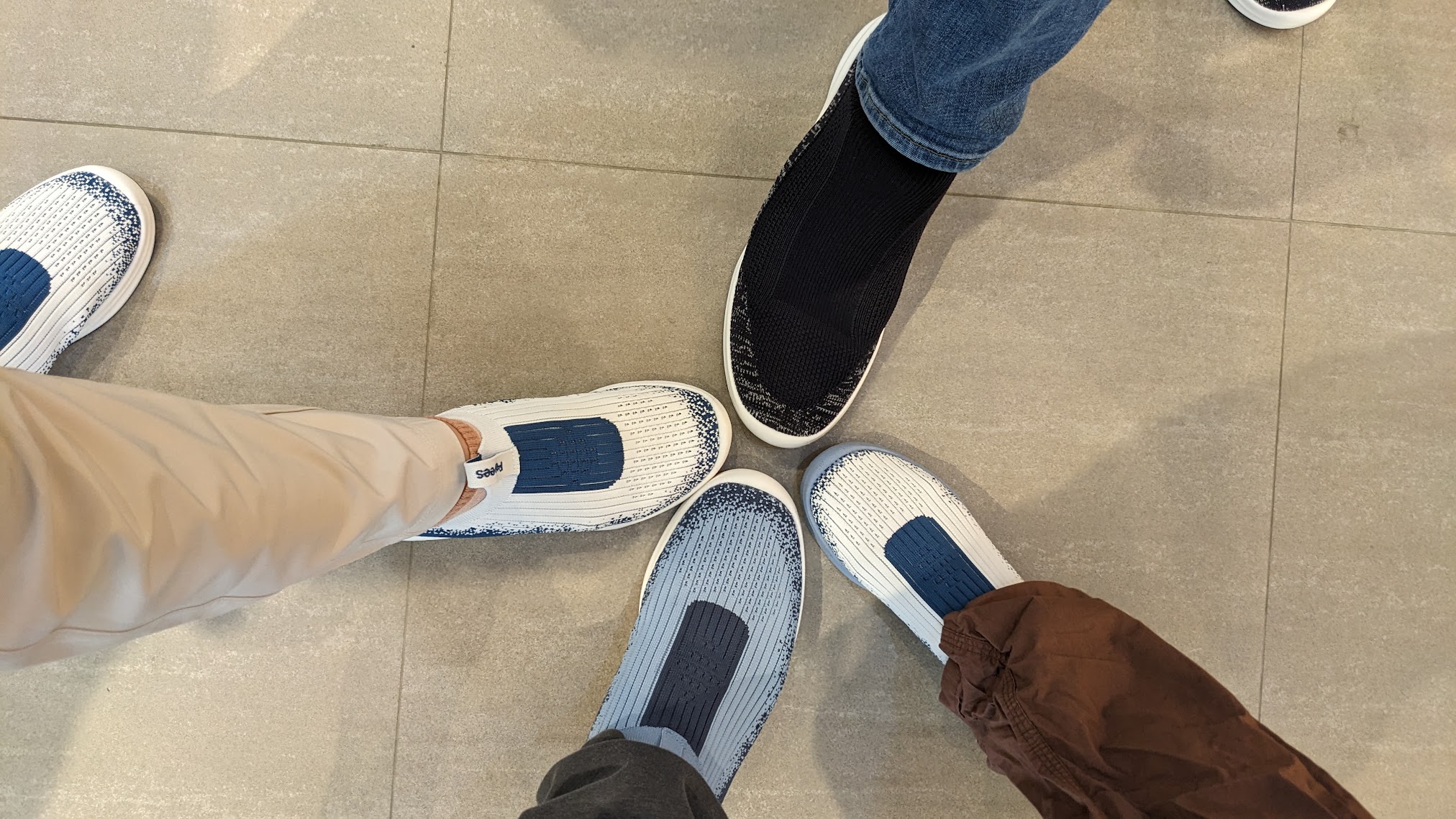 Acknowledgements
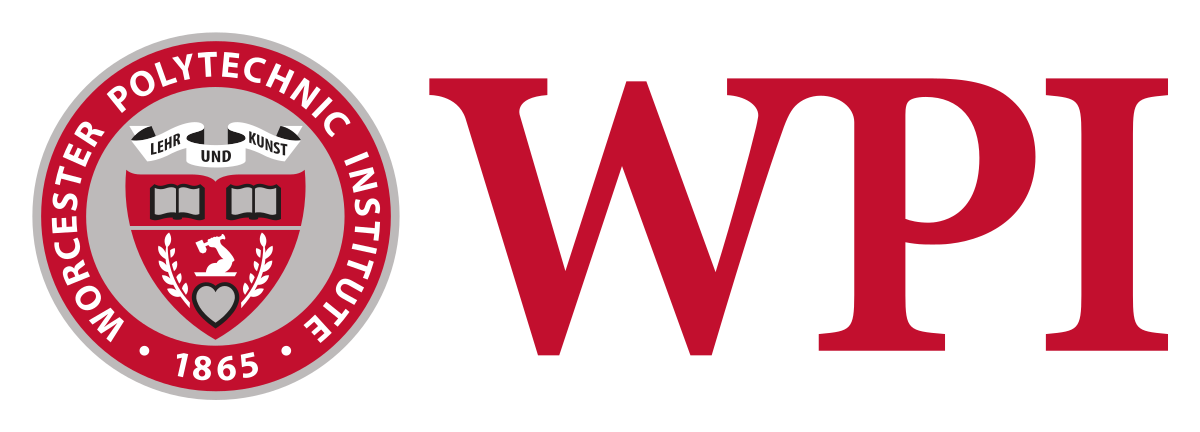 Thanks to 
Professor Wen-Hua Du, Robert Kinicki



Special thanks to
Kuming Chen

Amy, Jennifer, Larissa, Riley, and Vicky
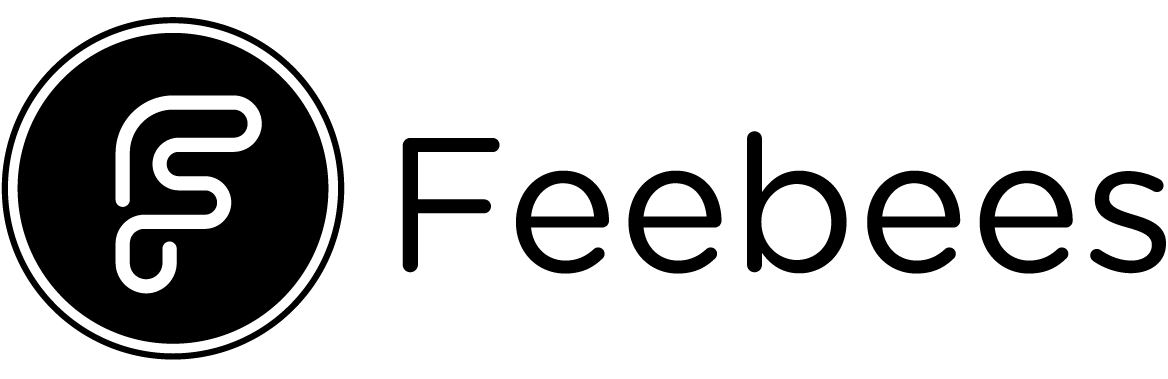 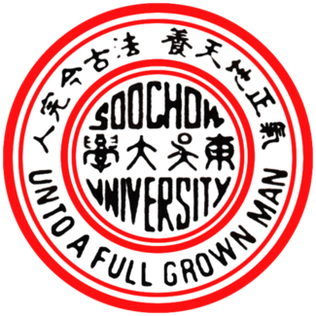 27
31
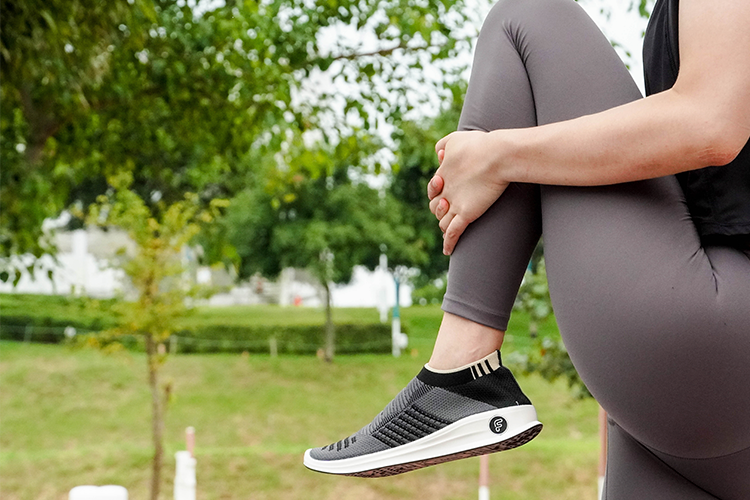 [17]
謝謝！Questions?
32
Image Sources
[1] Feebees Google Review Photos https://lh3.googleusercontent.com/p/AF1QipMqyVLfaSn0ncqBX5OsbHX-fOTTl5GDXIB_qmwl=s1360-w1360-h1020 
[2] https://english.cw.com.tw/article/article.action?id=3252 
[3] https://www.nature.com/articles/531435a 
[4] https://www.feebees.com.tw/pages/feebees-features-1 
[5] https://en.pinkoi.com/product/pqULRwm5 
[6, 10, 16] https://www.feebees.com.tw/ 
[7] https://www.facebook.com/Feebees0825/posts/pfbid02qWbda9np2jZ6nJ3u5StbF7XH5FUdsRGBV6B9f5Tmk8r58DwFCozoqYZqK9DyevVml 
[8] https://www.facebook.com/photo.php?fbid=721945670095604&set=pb.100068405326821.-2207520000&type=3 
[9] https://www.aninews.in/news/business/business/indias-new-market-for-green-credits-a-promising-initiative-for-environmental-sustainability-insight-by-libf-india20231009171626/
[11] https://www.facebook.com/Feebees0825/posts/pfbid0rV4Tx9tTRqwrPGEQHc4N4TEsPryhtX3mPizCsSzKaUZpbQbRgWa5FibLdYk5jd4Rl 
[12] https://www.facebook.com/Feebees0825/posts/pfbid0mNzVAioScxE7R3MECX55s1L1mvNacth1eR7PDZwzdKtiBLfSfpdtF52escGNB12hl 
[13] https://www.facebook.com/Feebees0825/posts/pfbid02FED6rBLBCuhxLzjkuXcego8eNTHKDQQhEMu9oW3ieJN55yMaiPonGacd1mnBGcj4l 
[14] https://www.youtube.com/watch?v=o6rqhJXpcBs  
[15] Stock images
[17] https://www.feebeeshop.com.tw/ecommerce/%E9%98%B2%E6%BD%91%E6%B0%B4%E6%87%B6%E4%BA%BA%E9%81%8B%E5%8B%95%E8%A5%AA%E9%9E%8B-1.html
33
Appendix
Total Capital of Companies
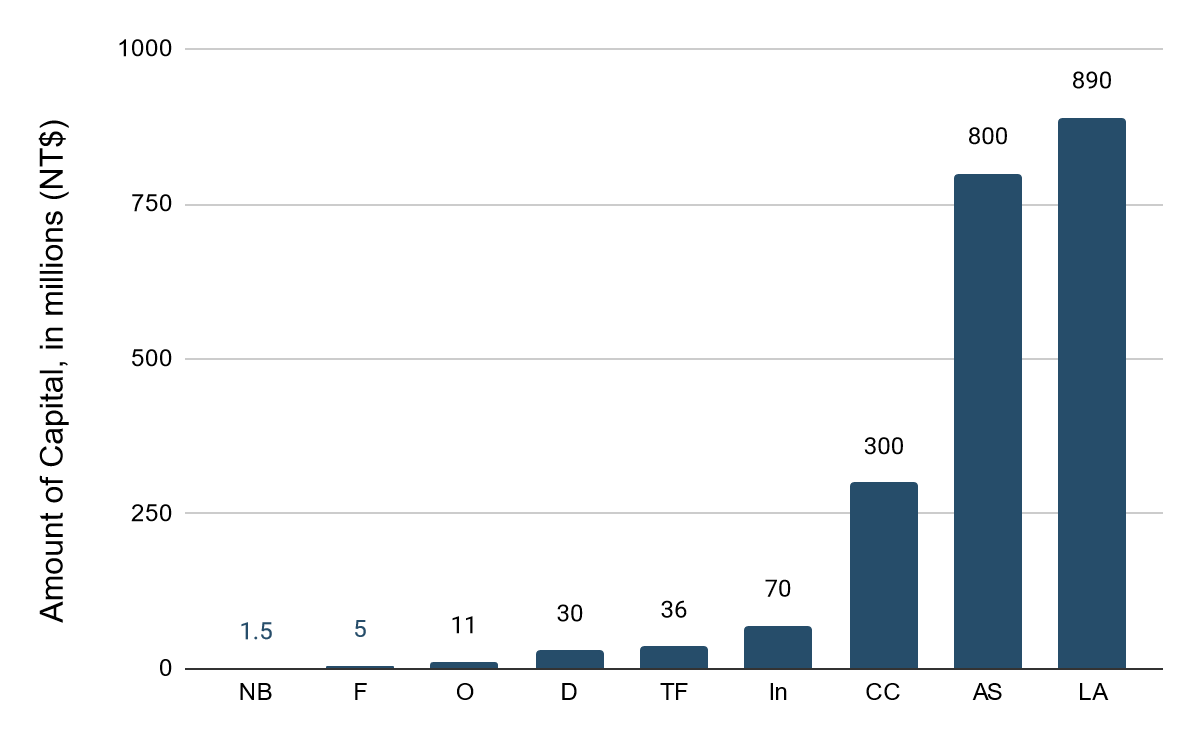 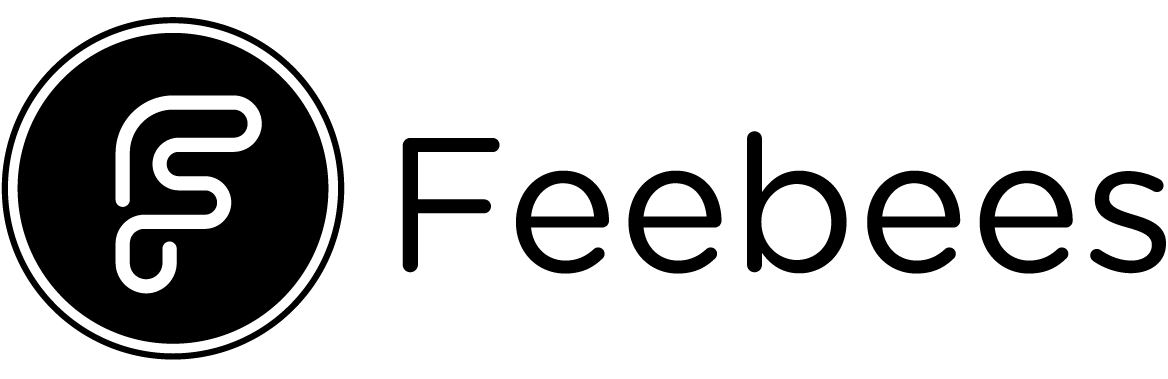 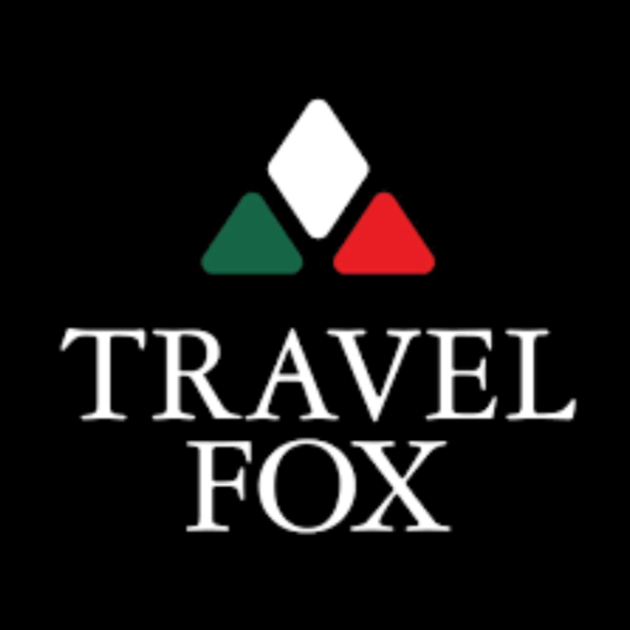 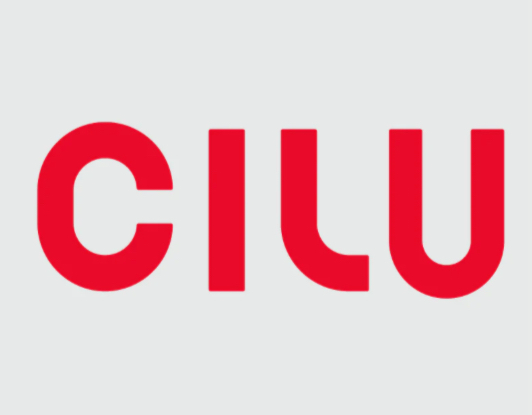 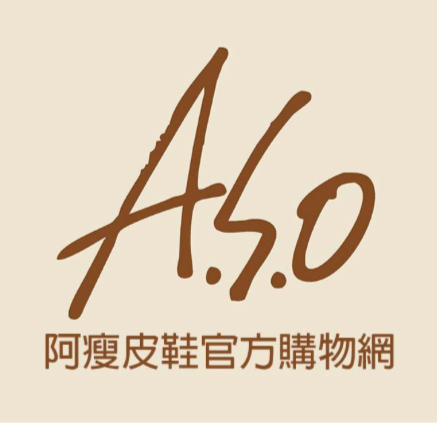 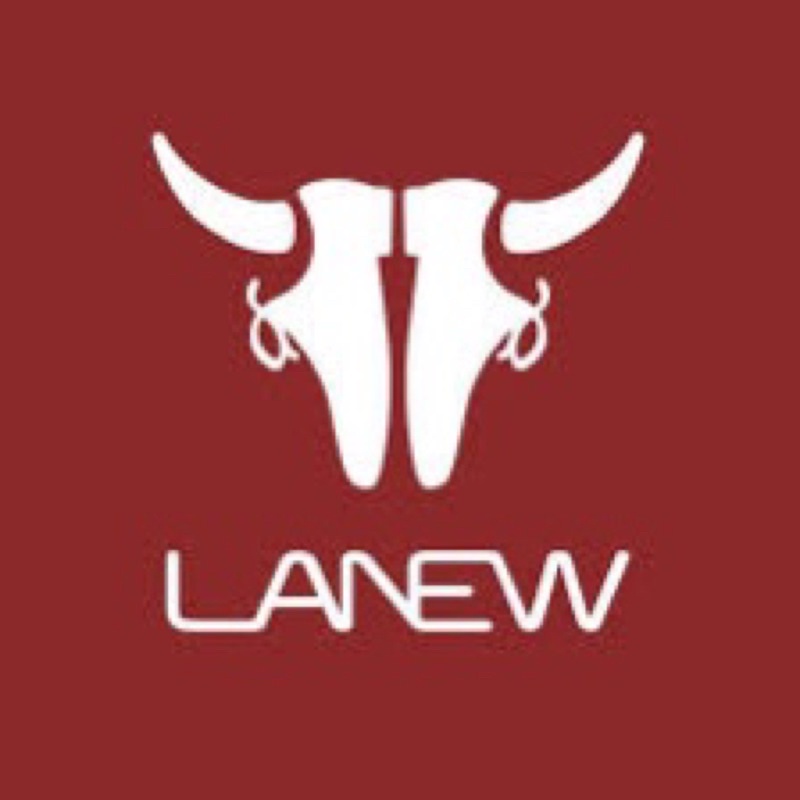 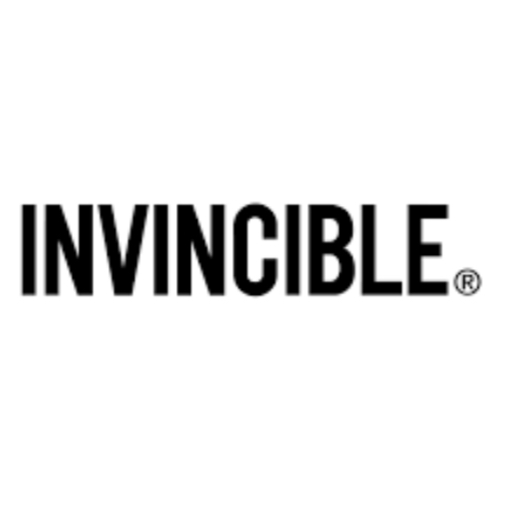 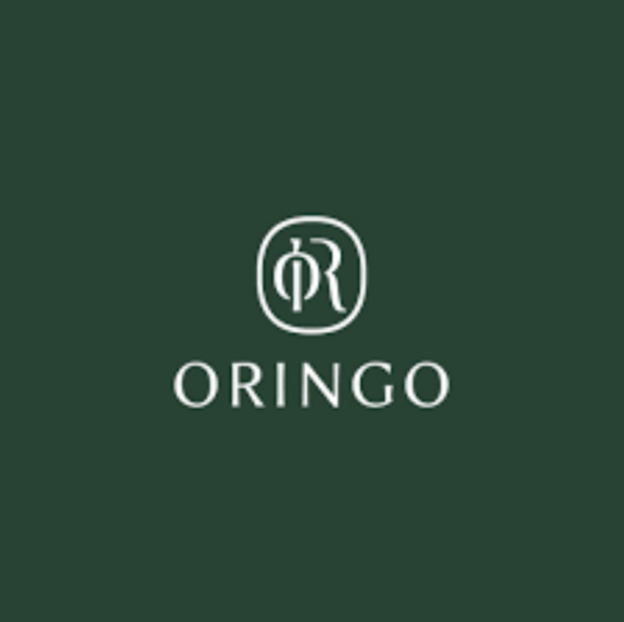 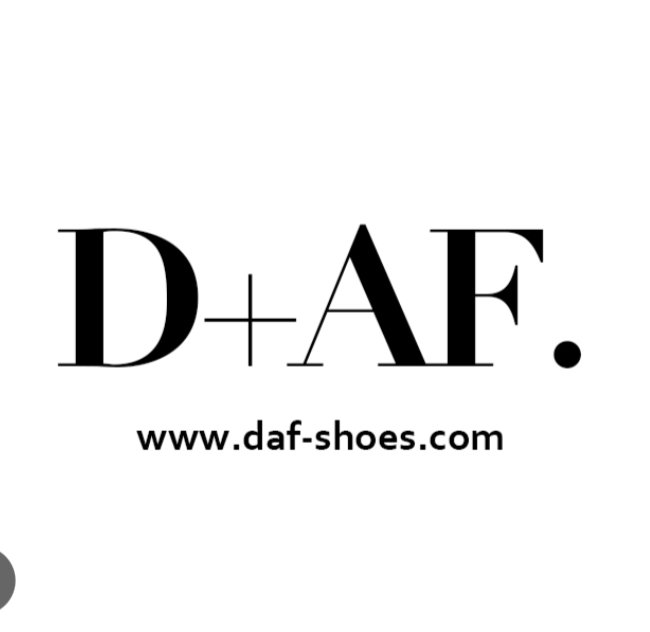 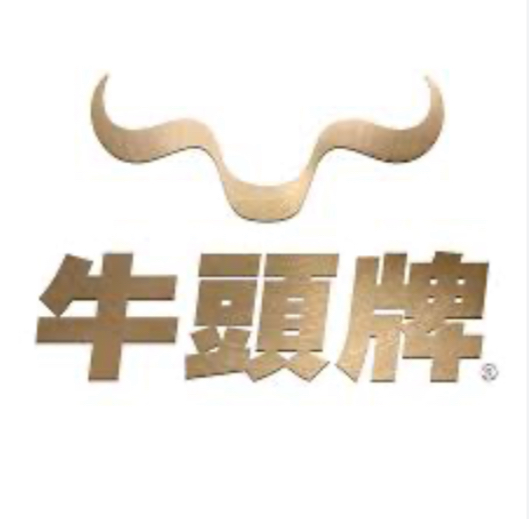 Feebees Branding Mainly Focuses on Shoe Qualities
n=8
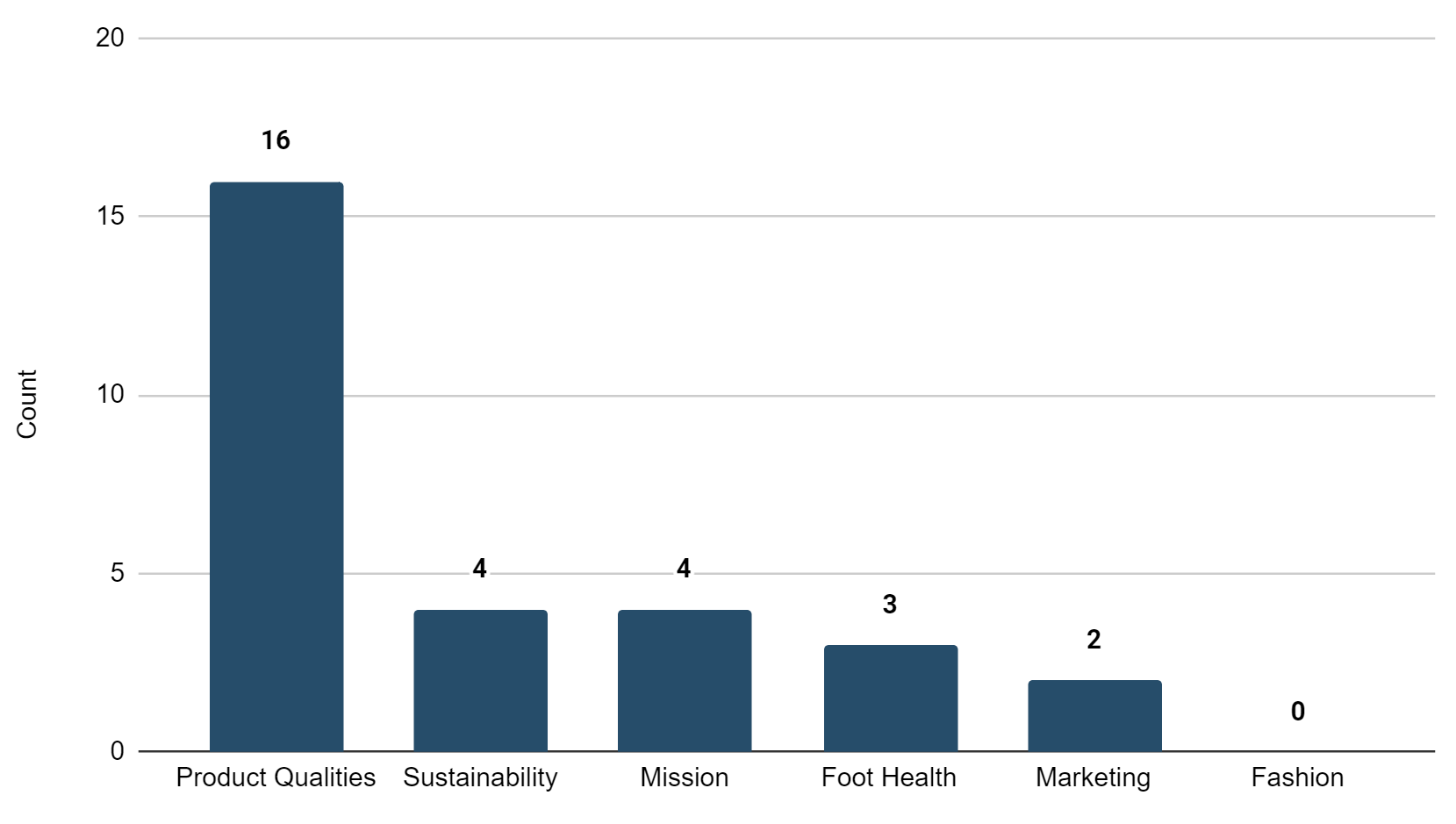 Feebees Brands Comfort
n=30
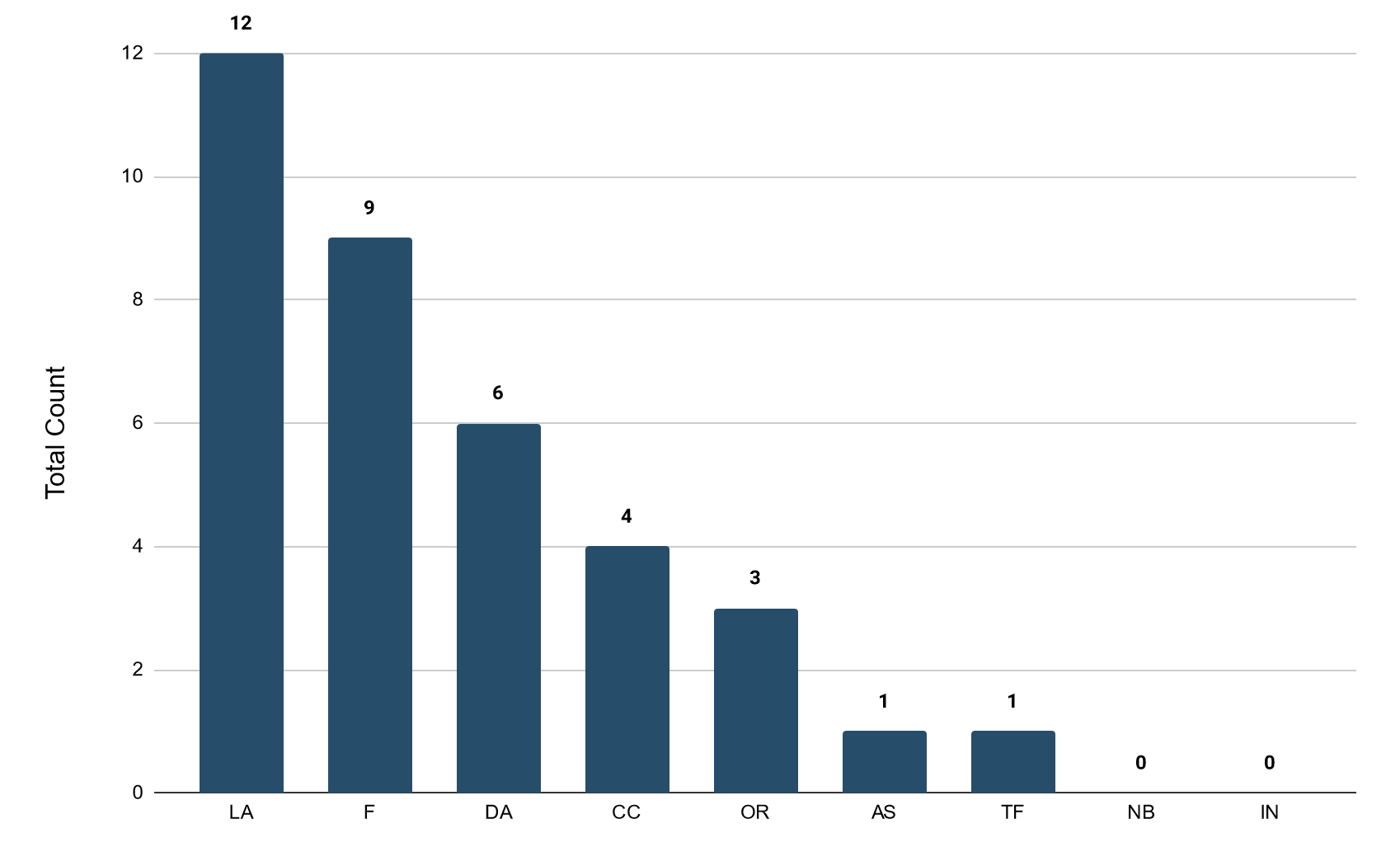 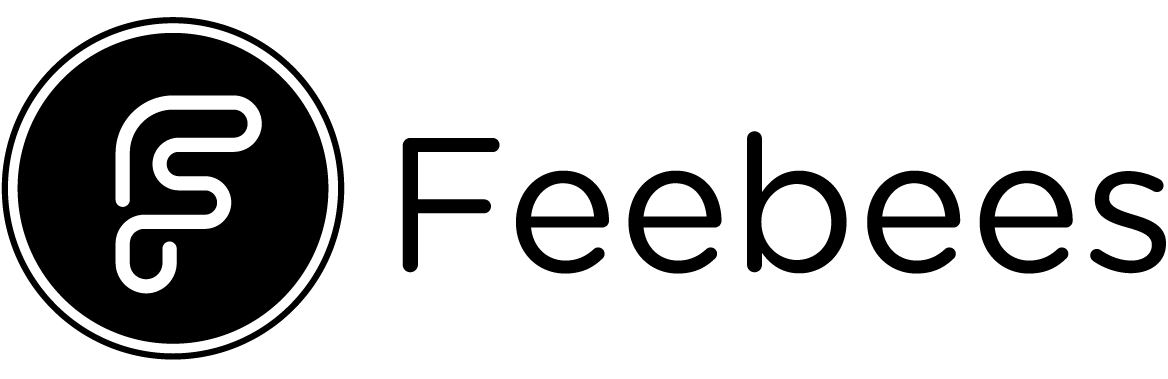 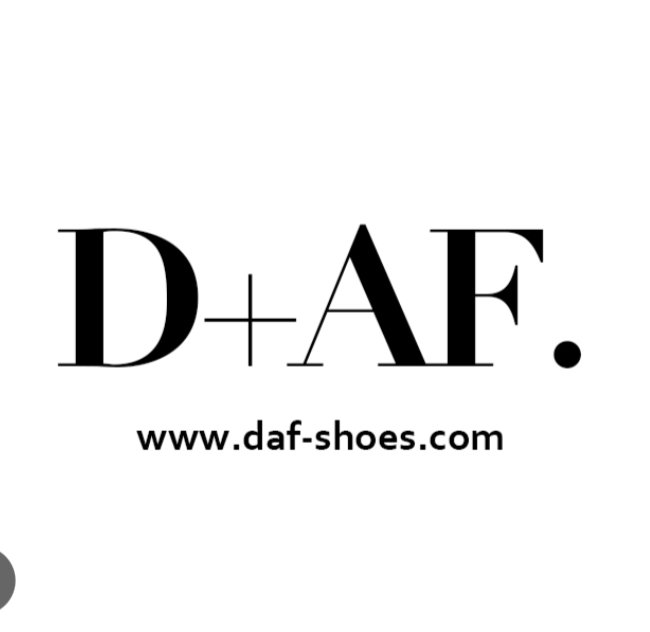 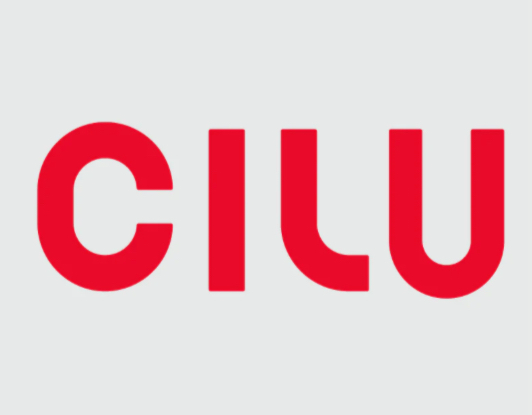 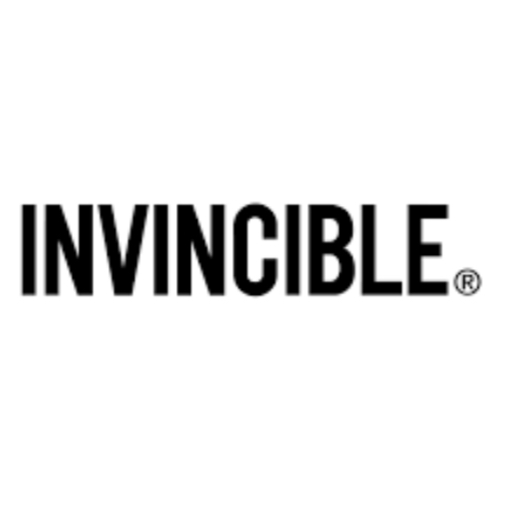 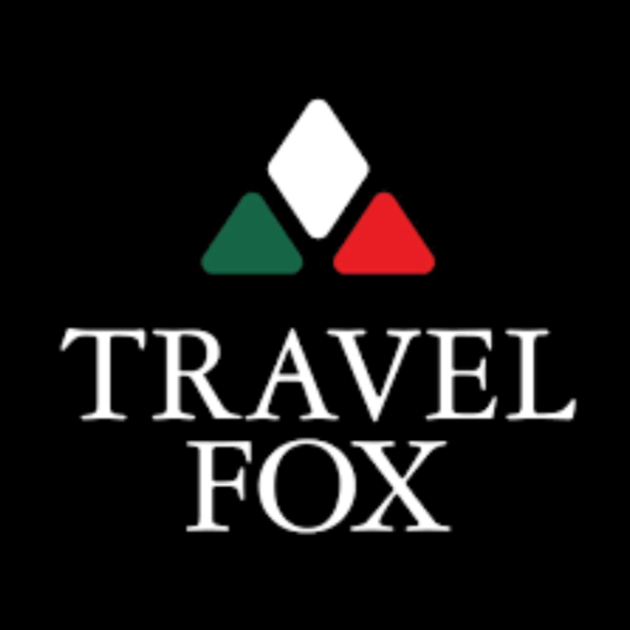 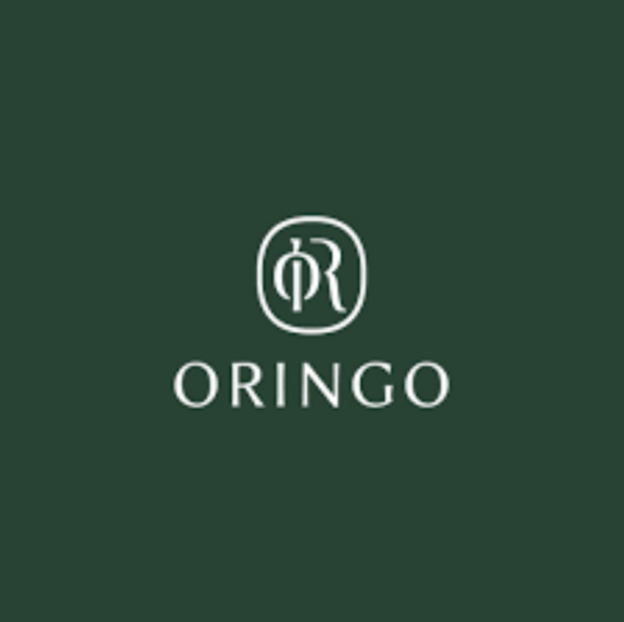 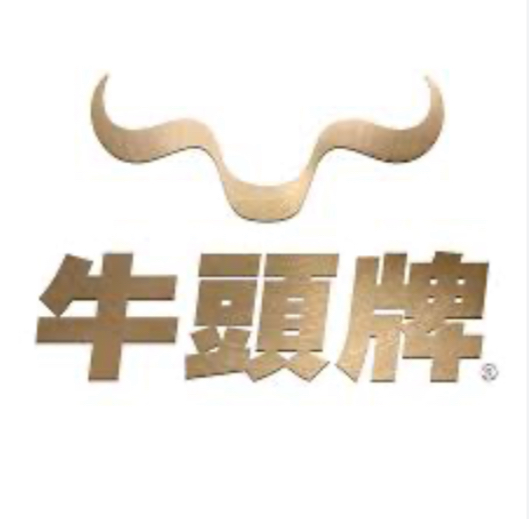 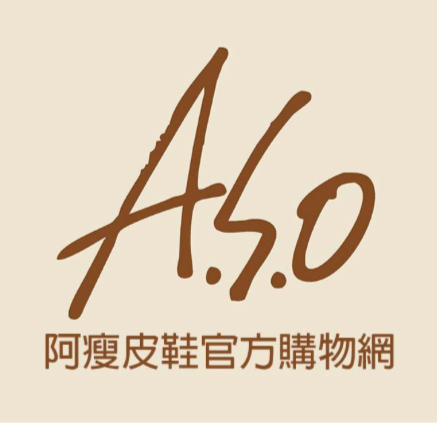 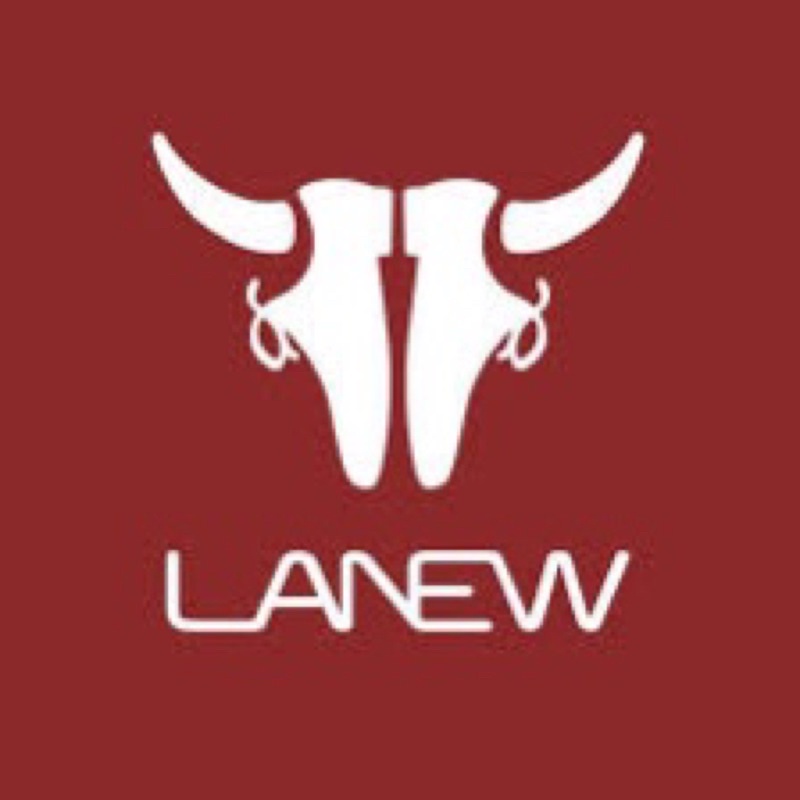 Feebees Customers Already Associate Brand with Comfort  (n=12)
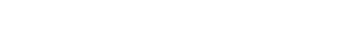 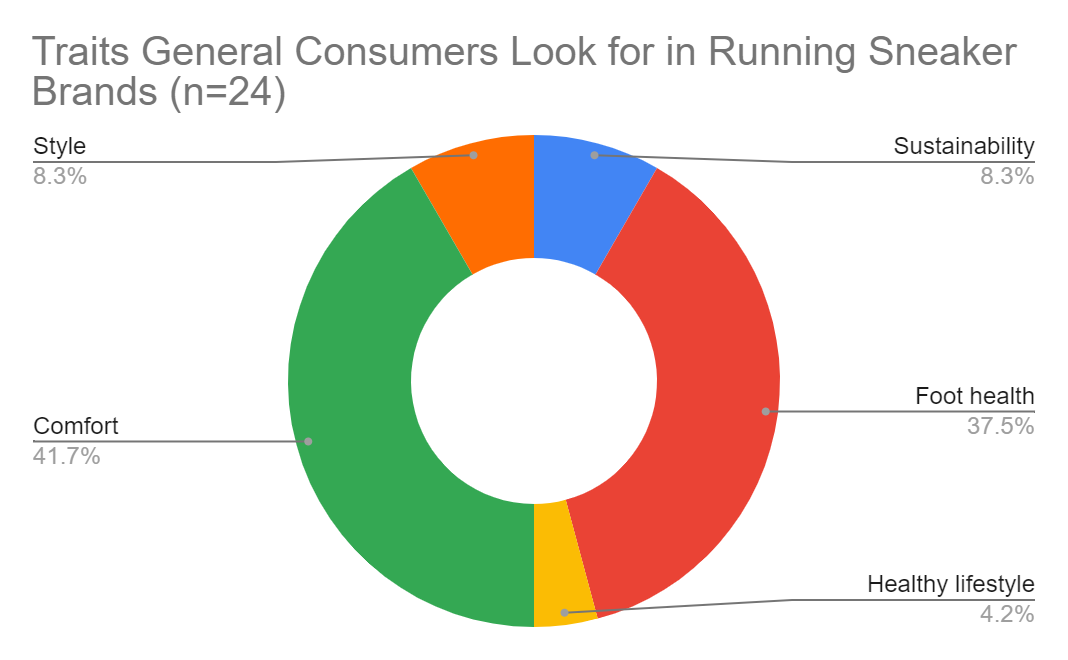 Sneaker Purchasing Tendencies
n=36
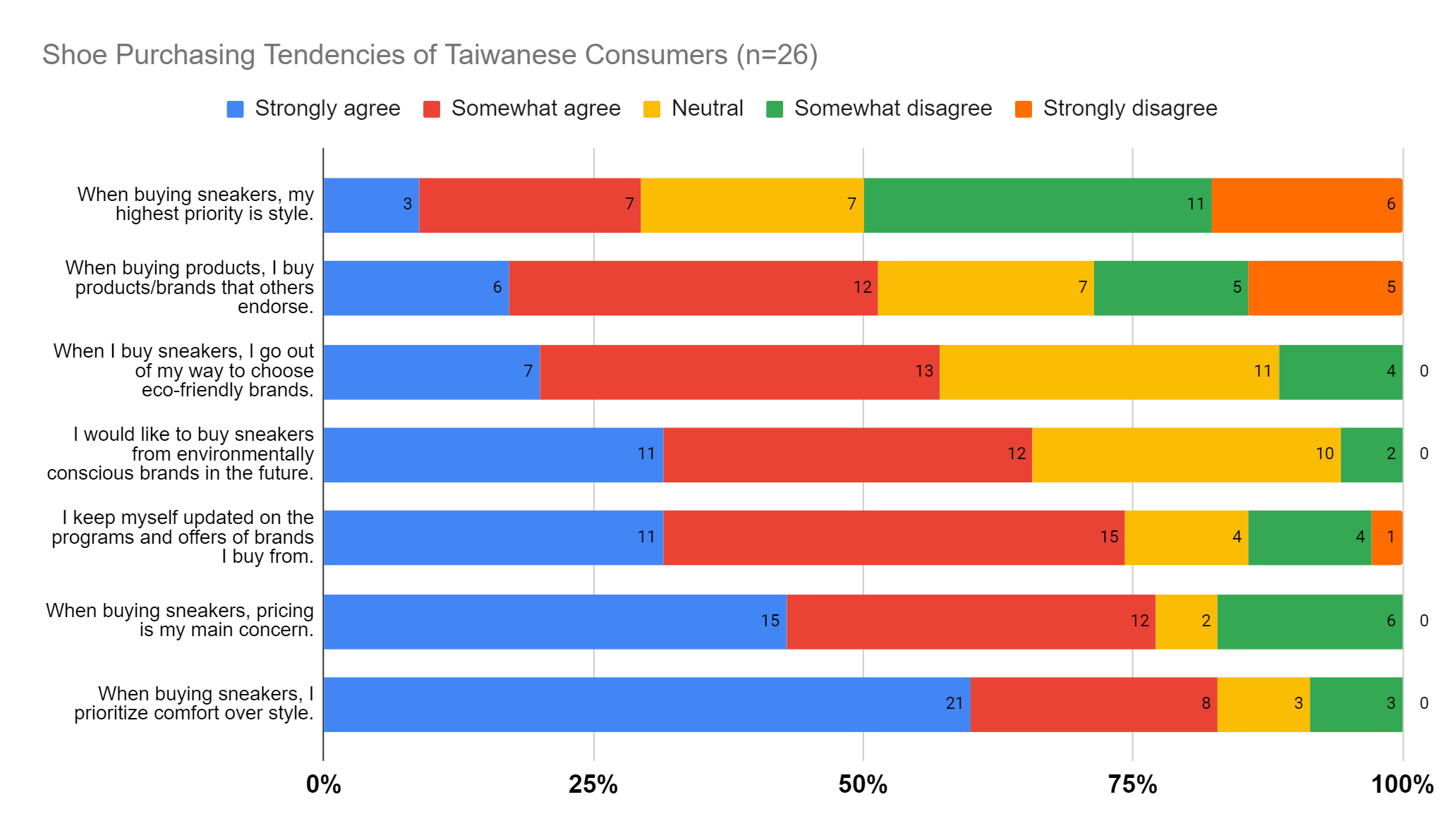